Tuần
4
Bảng nhân 8 (tiết 1)
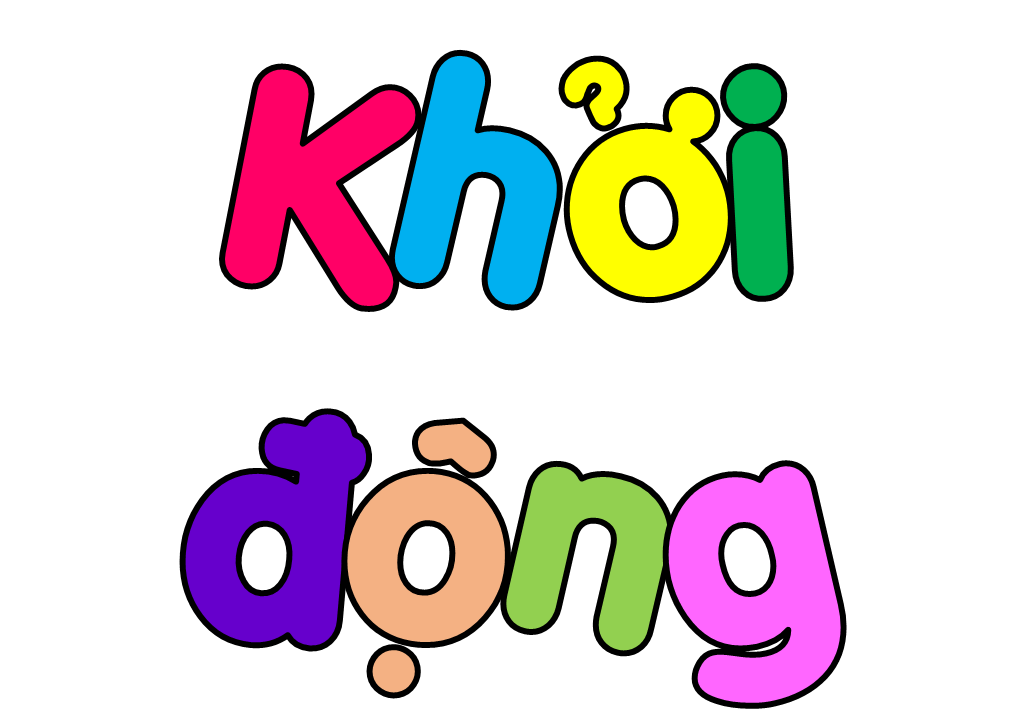 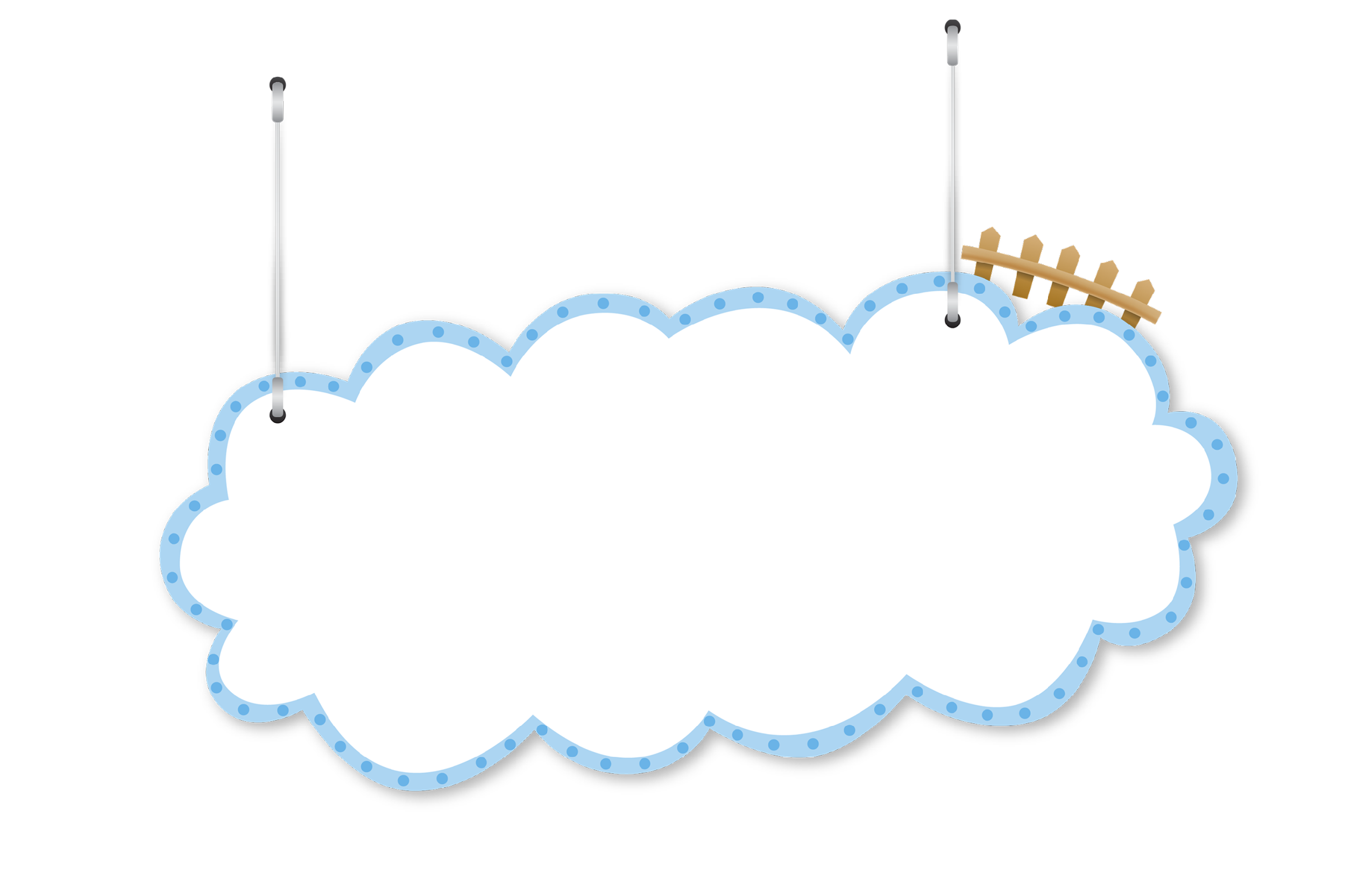 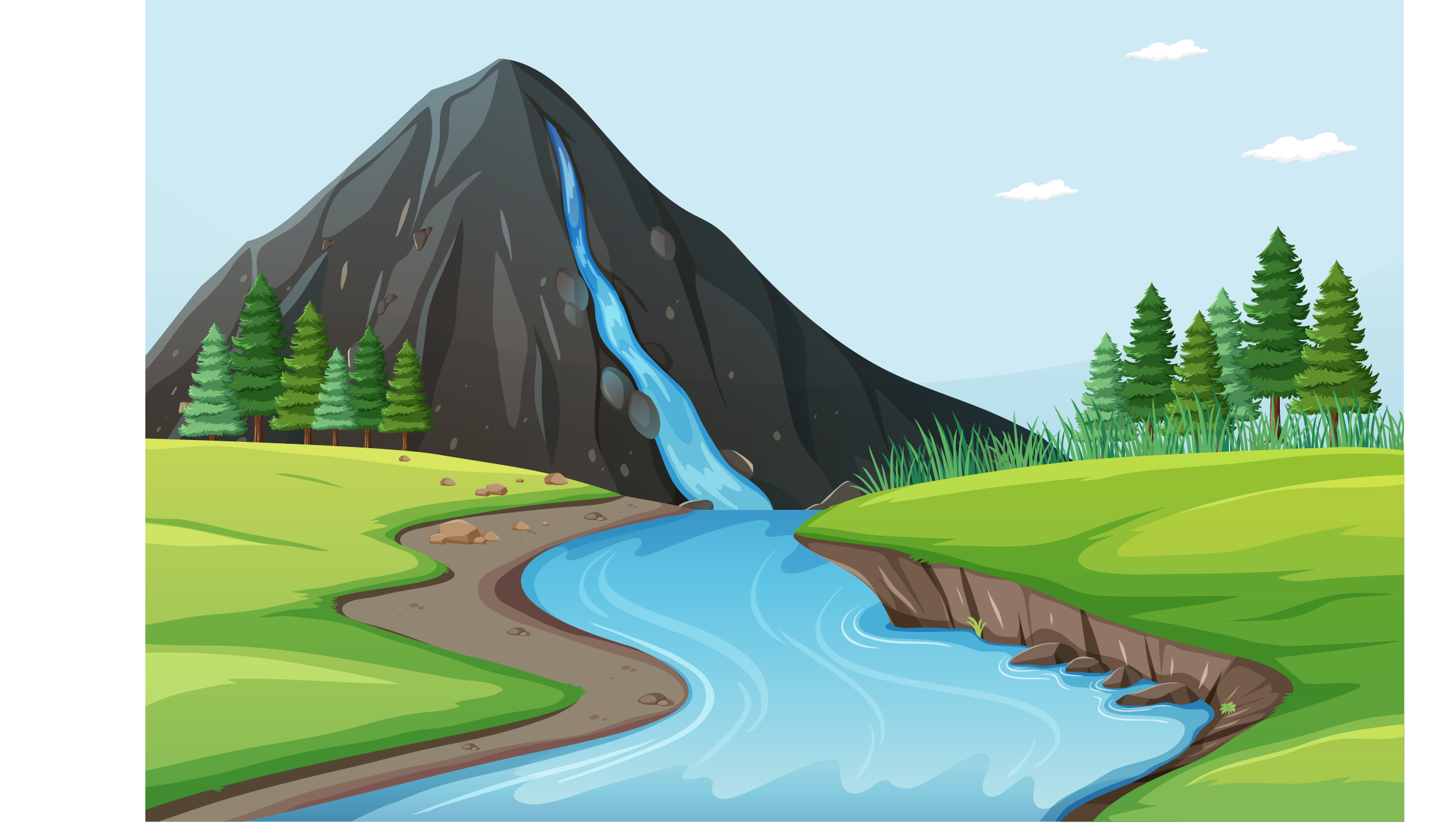 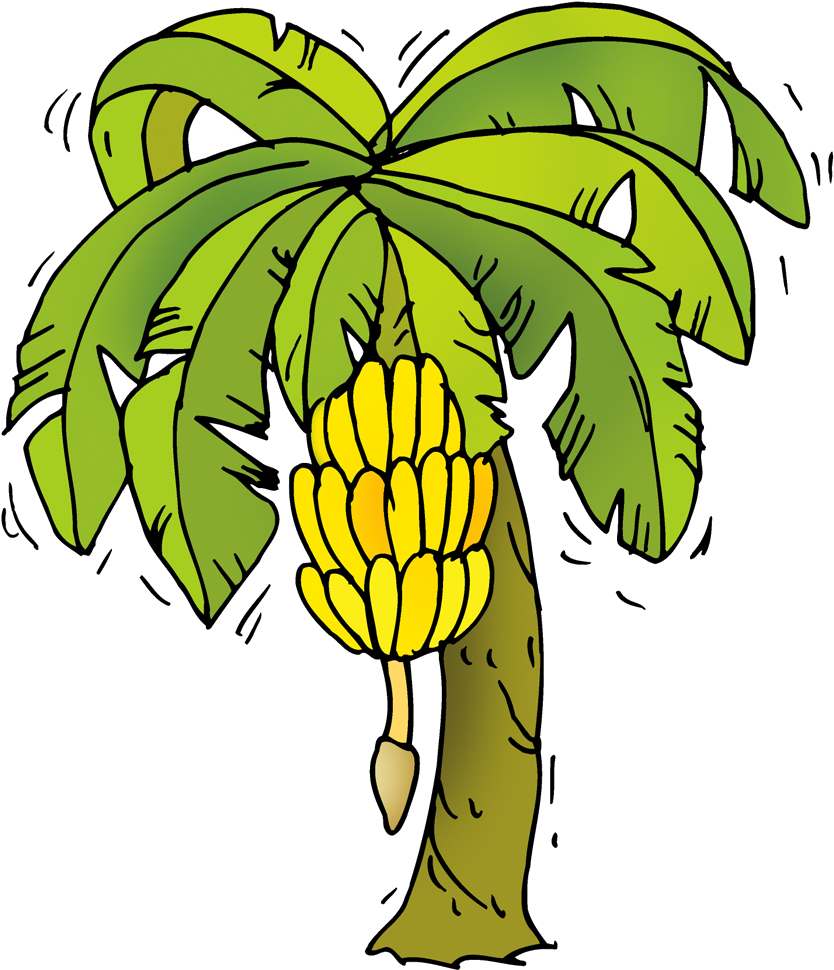 KHỈ CON QUA CẦU
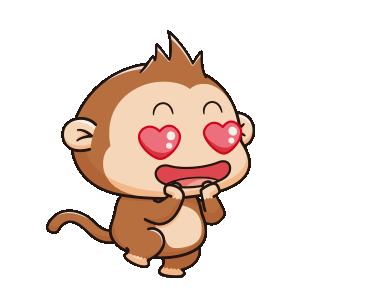 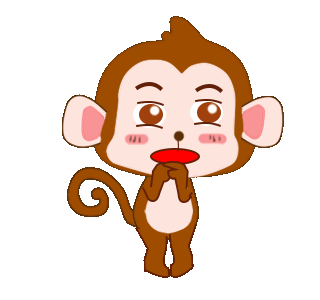 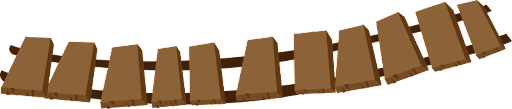 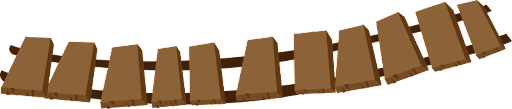 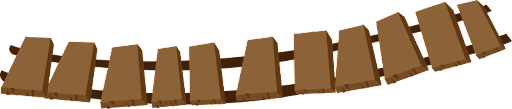 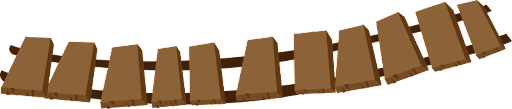 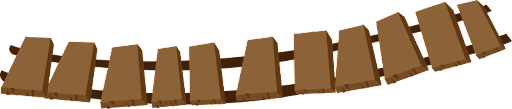 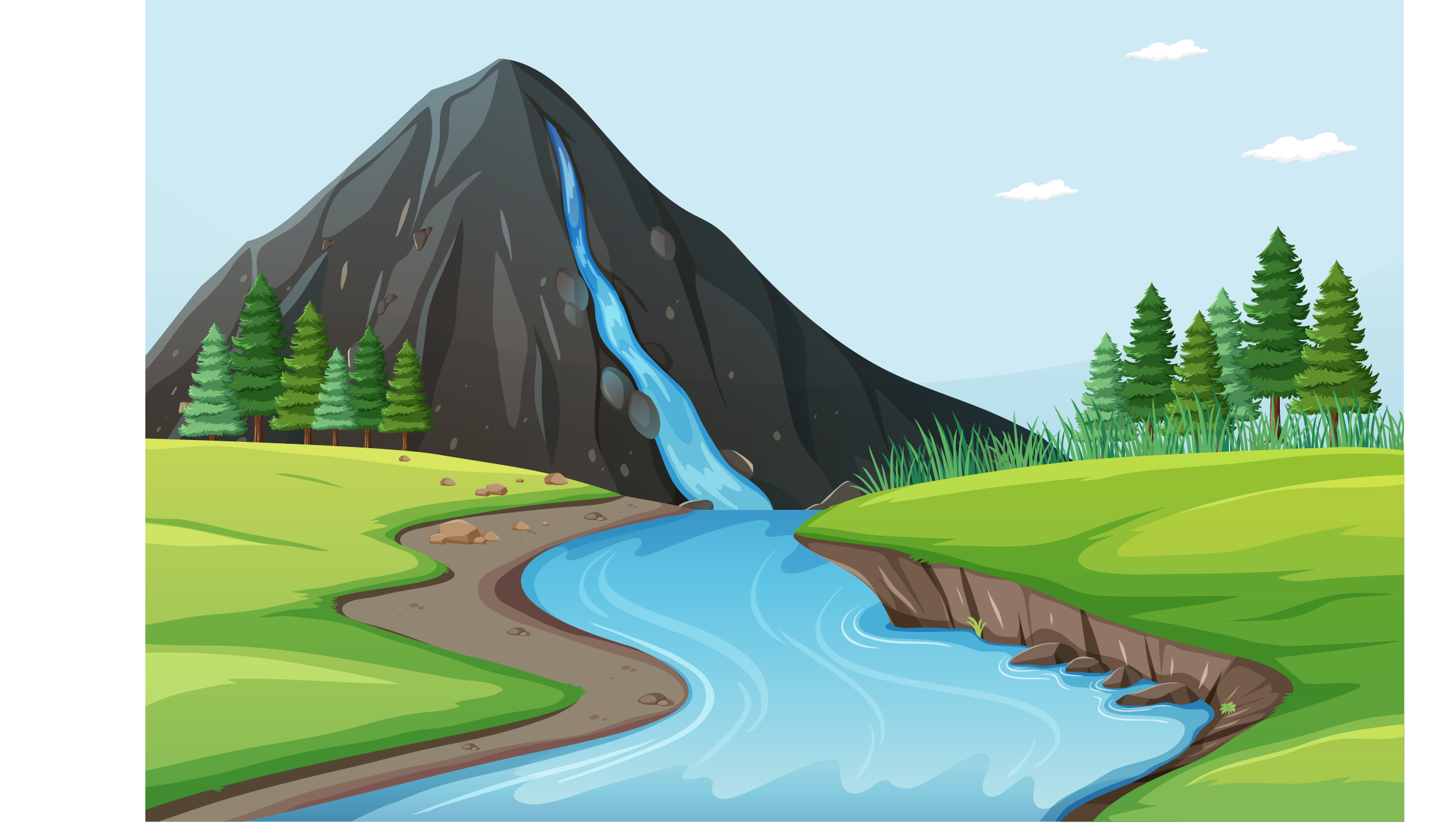 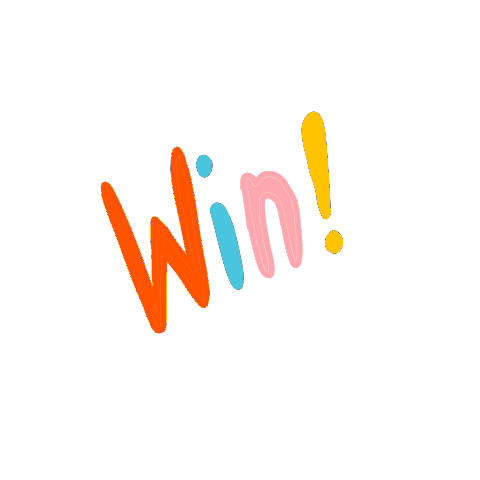 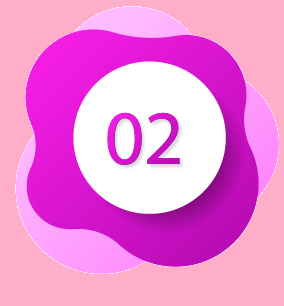 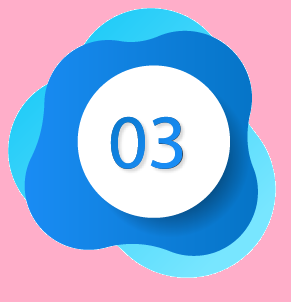 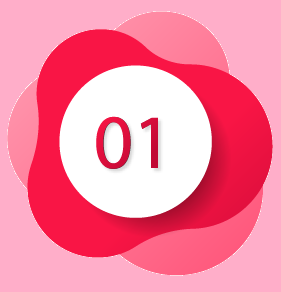 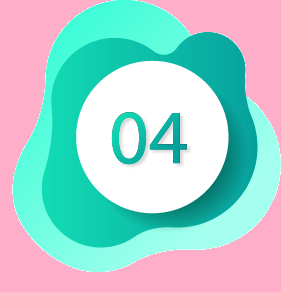 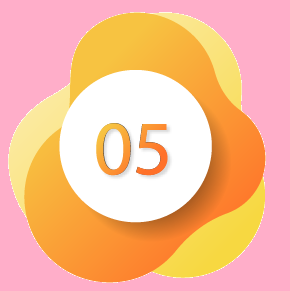 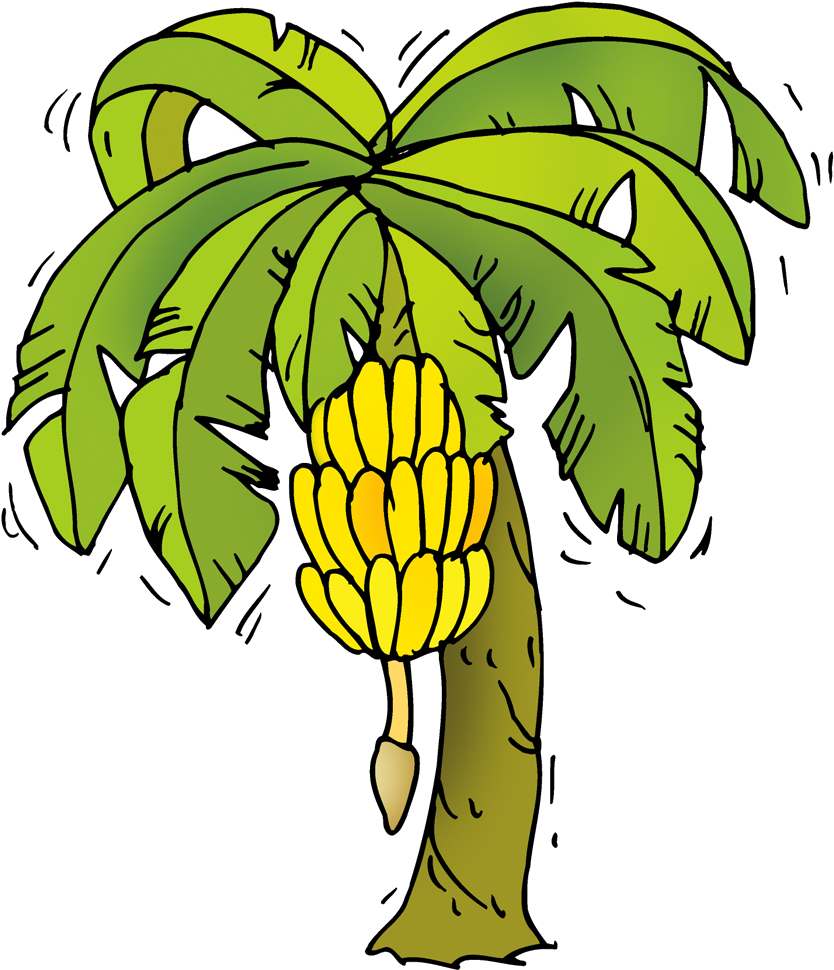 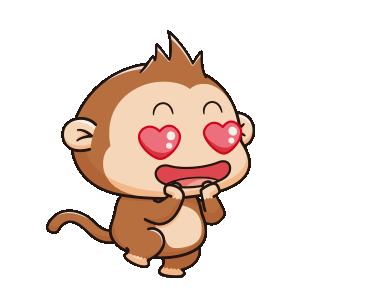 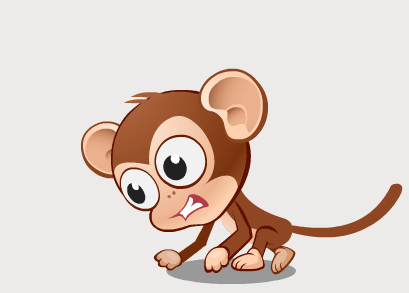 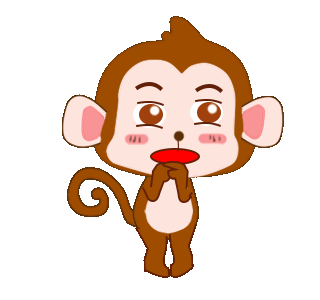 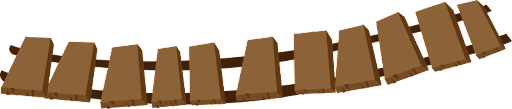 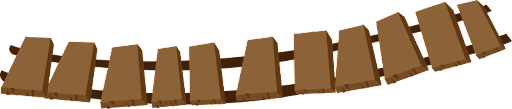 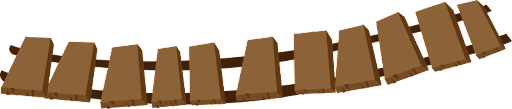 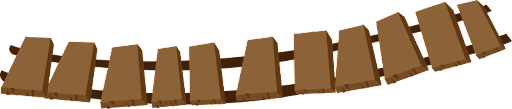 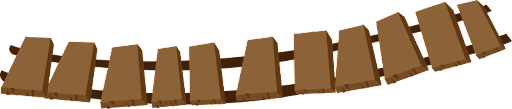 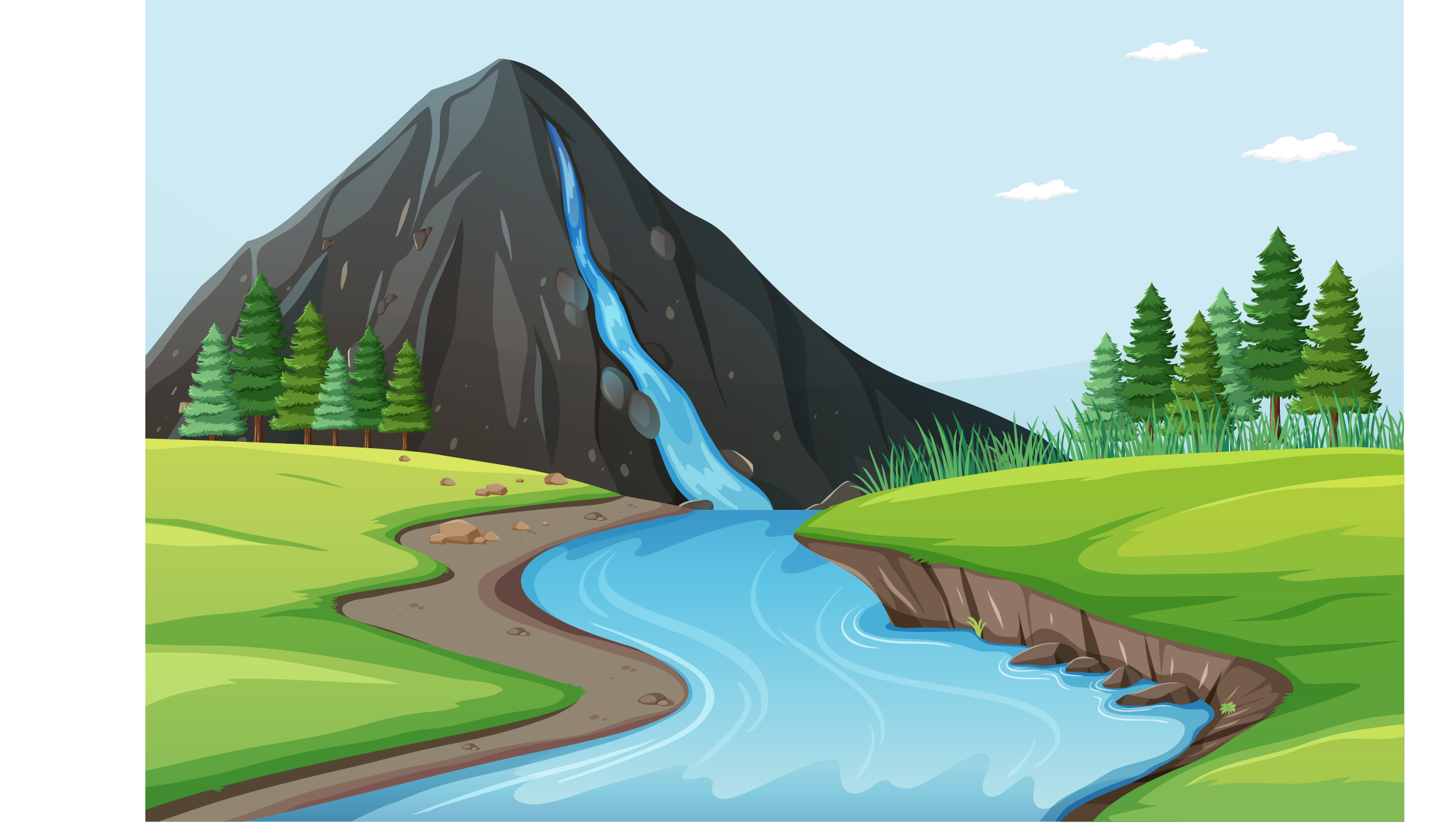 6 x 3 = 18
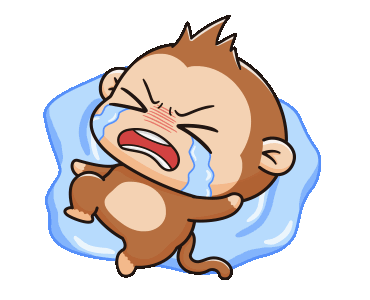 Đúng
Sai
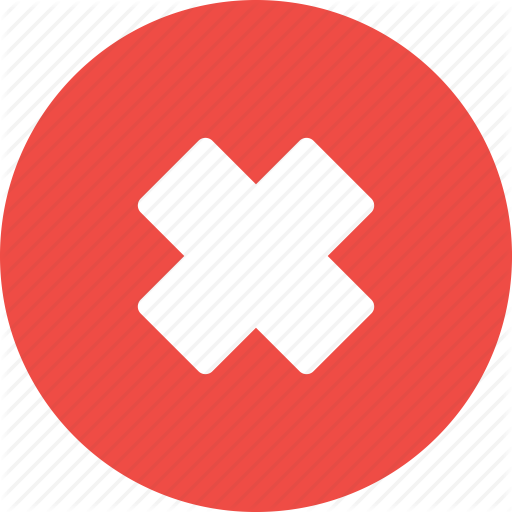 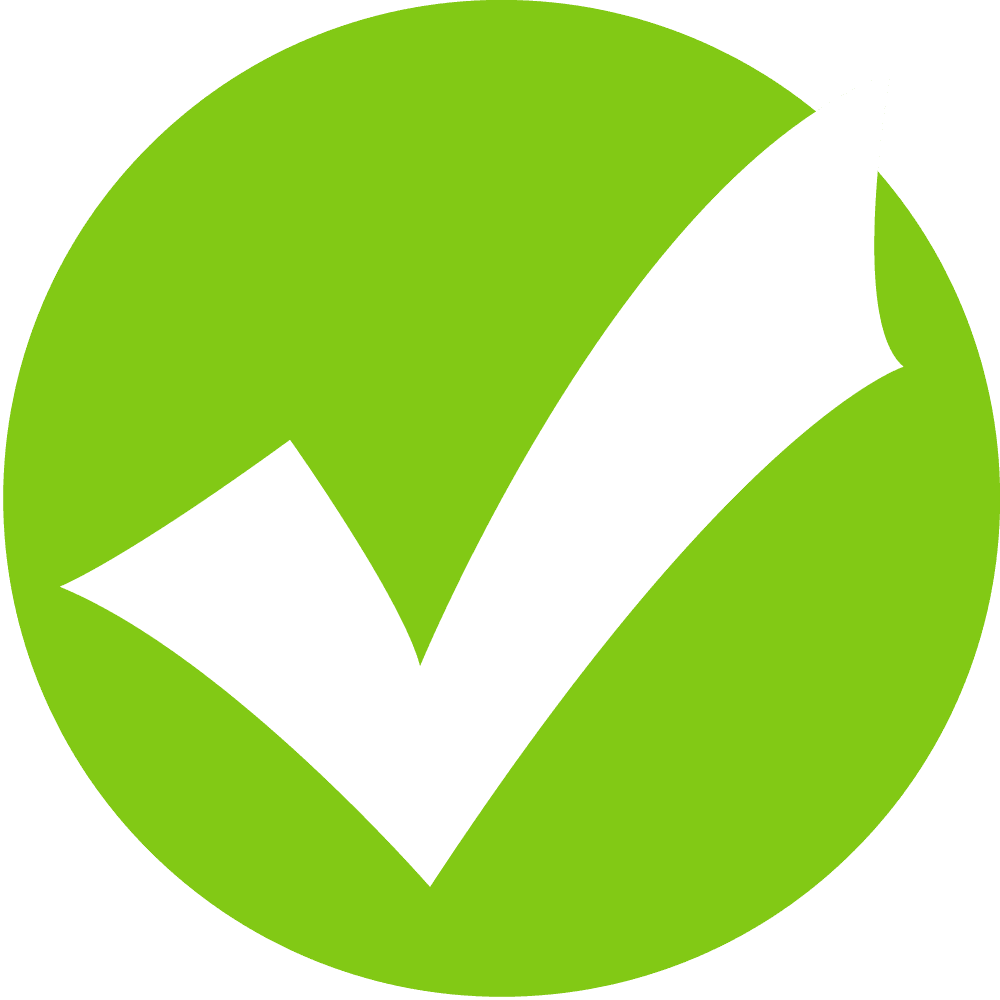 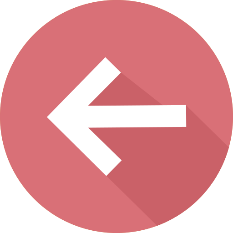 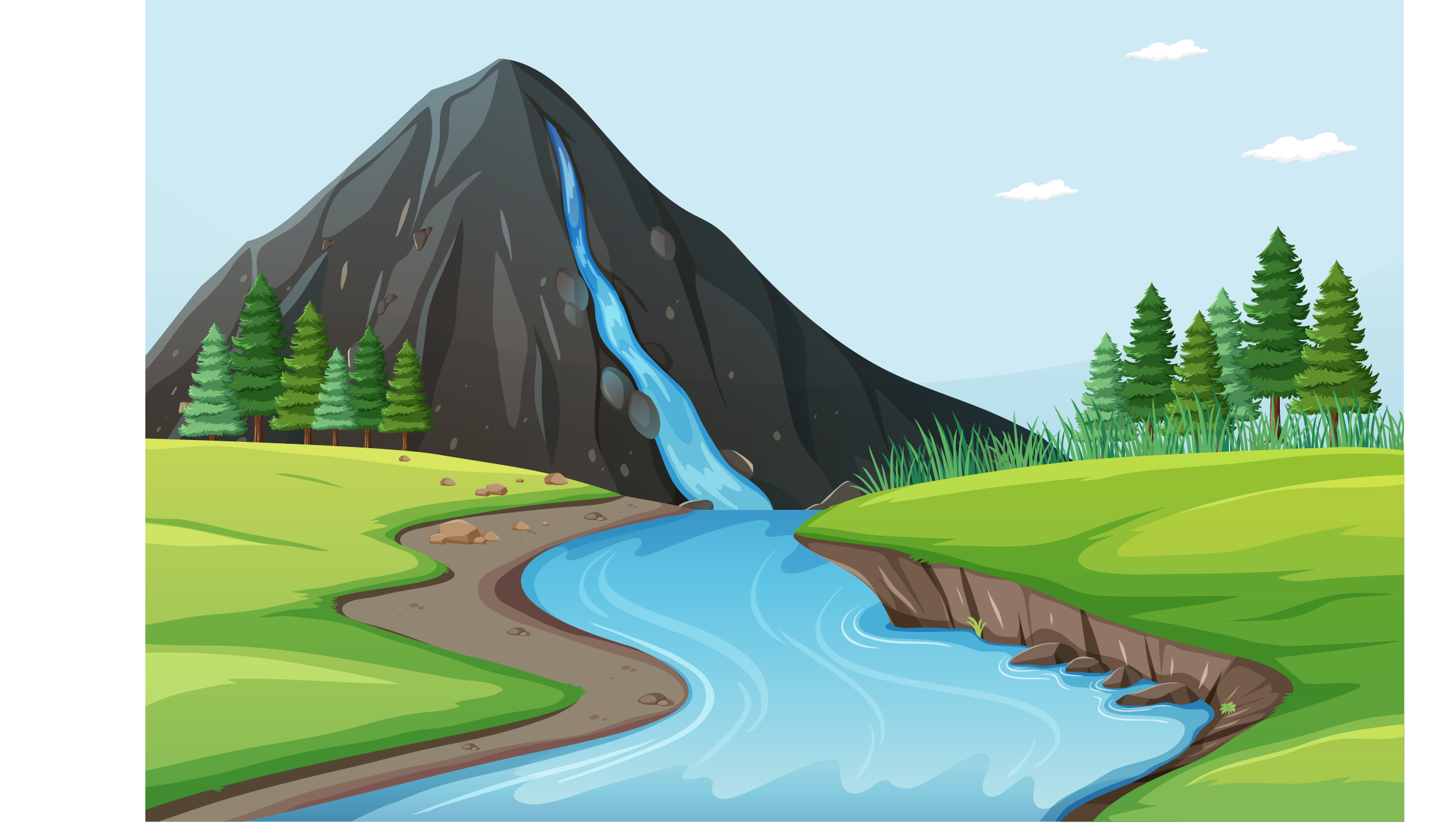 4 x 7 = 24
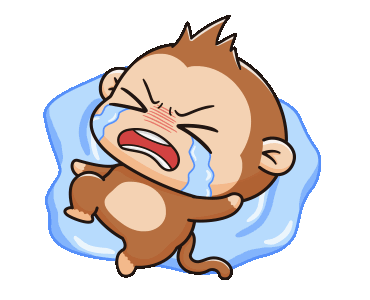 Đúng
Sai
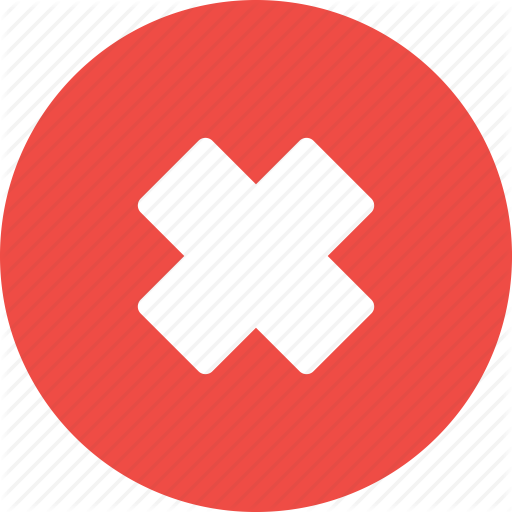 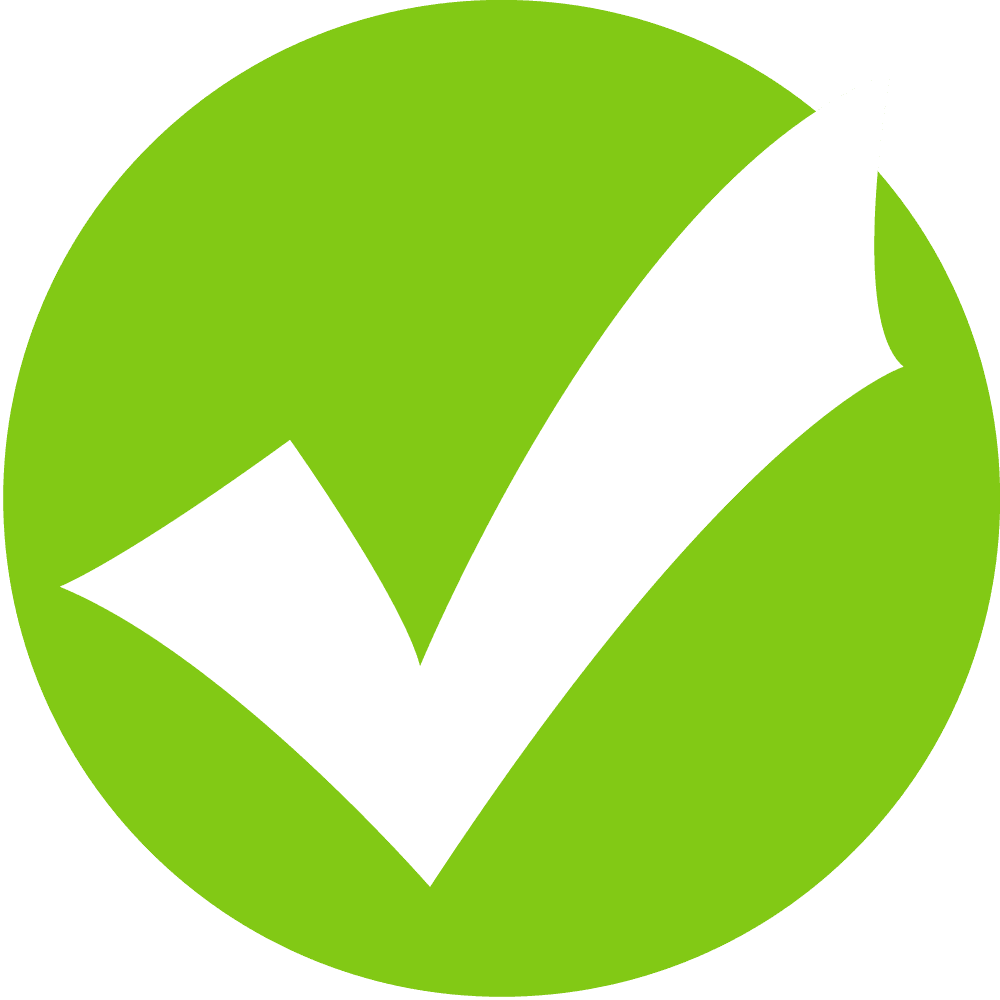 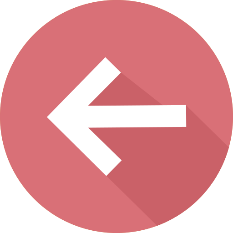 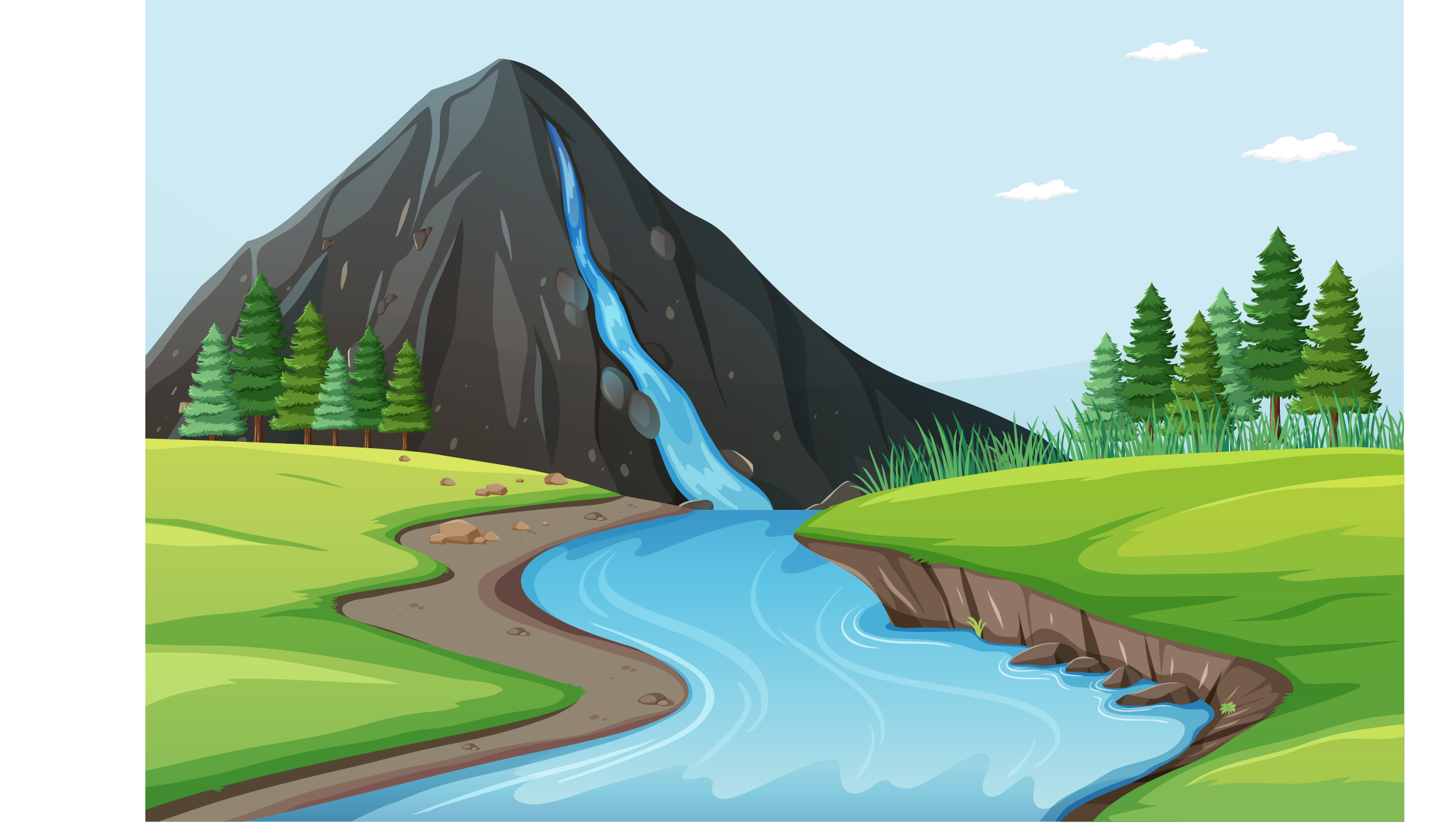 5 x 7 = 35
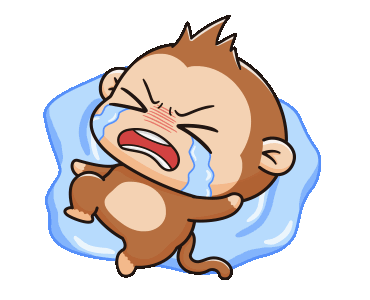 Sai
Đúng
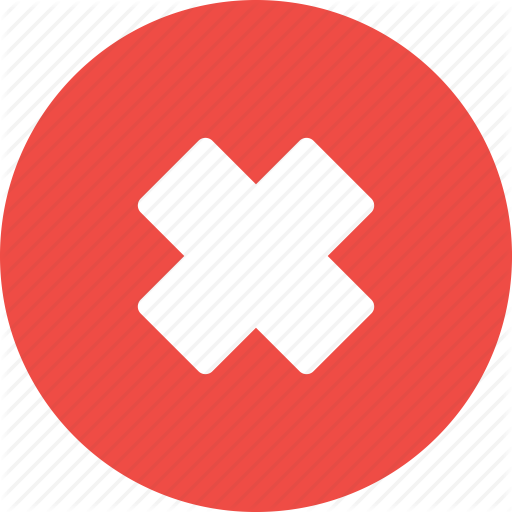 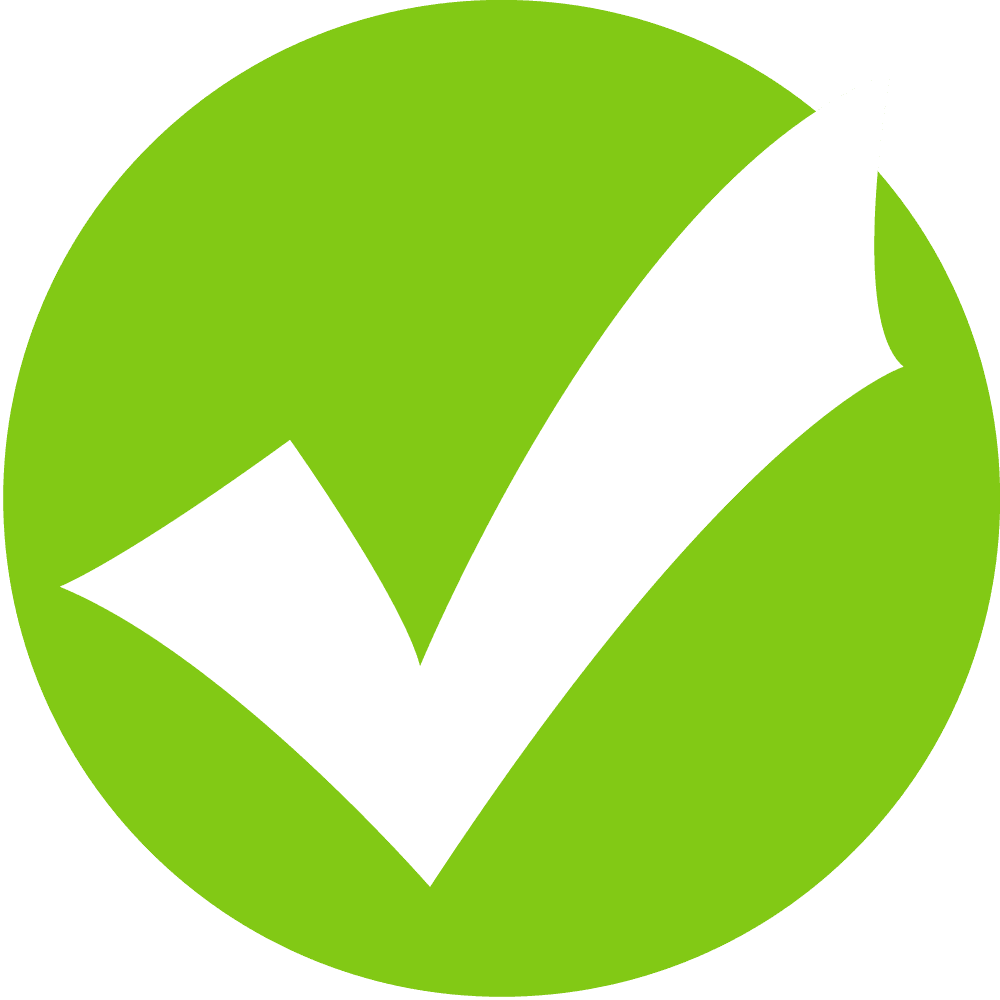 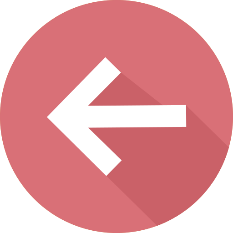 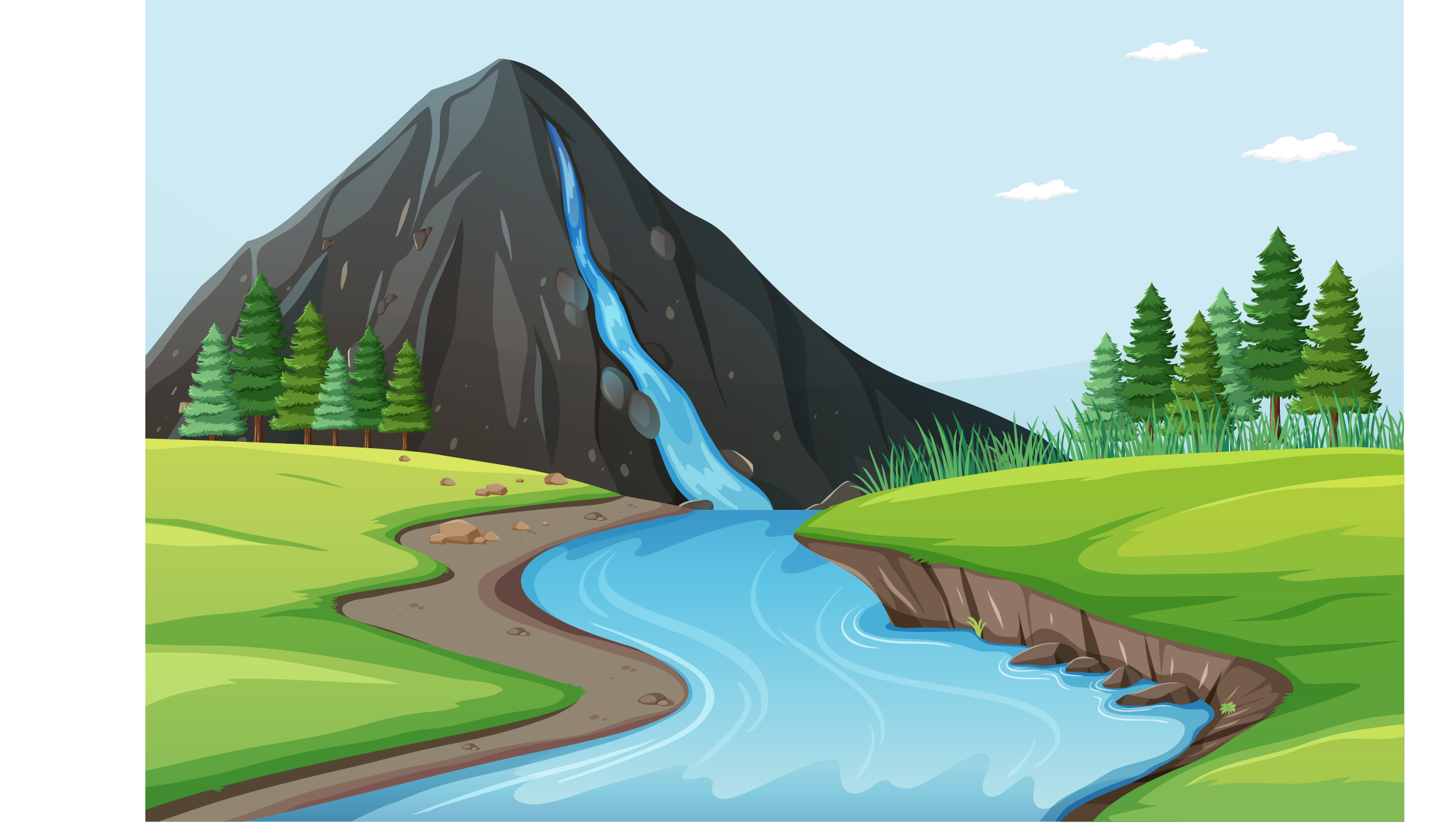 2 x 7 = 9
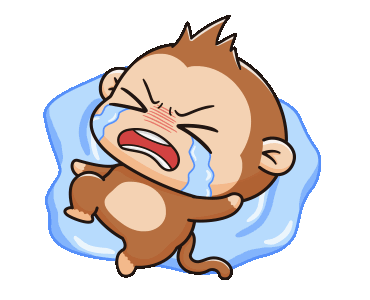 Đúng
Sai
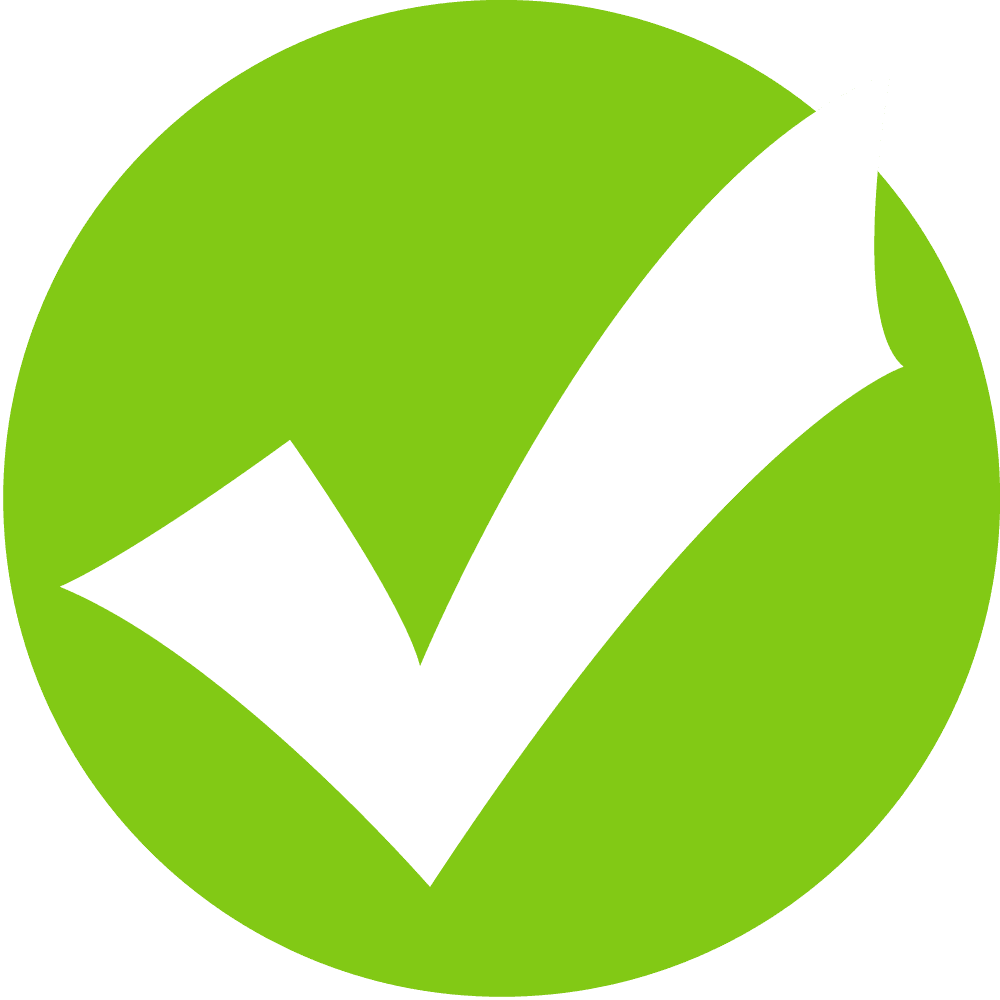 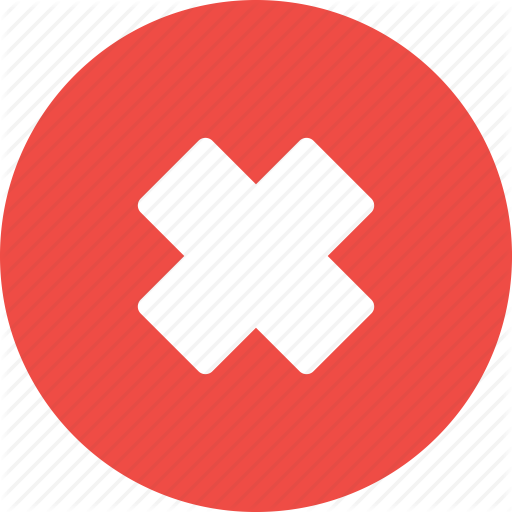 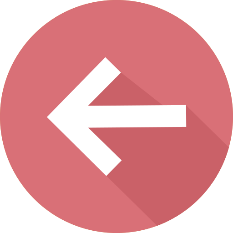 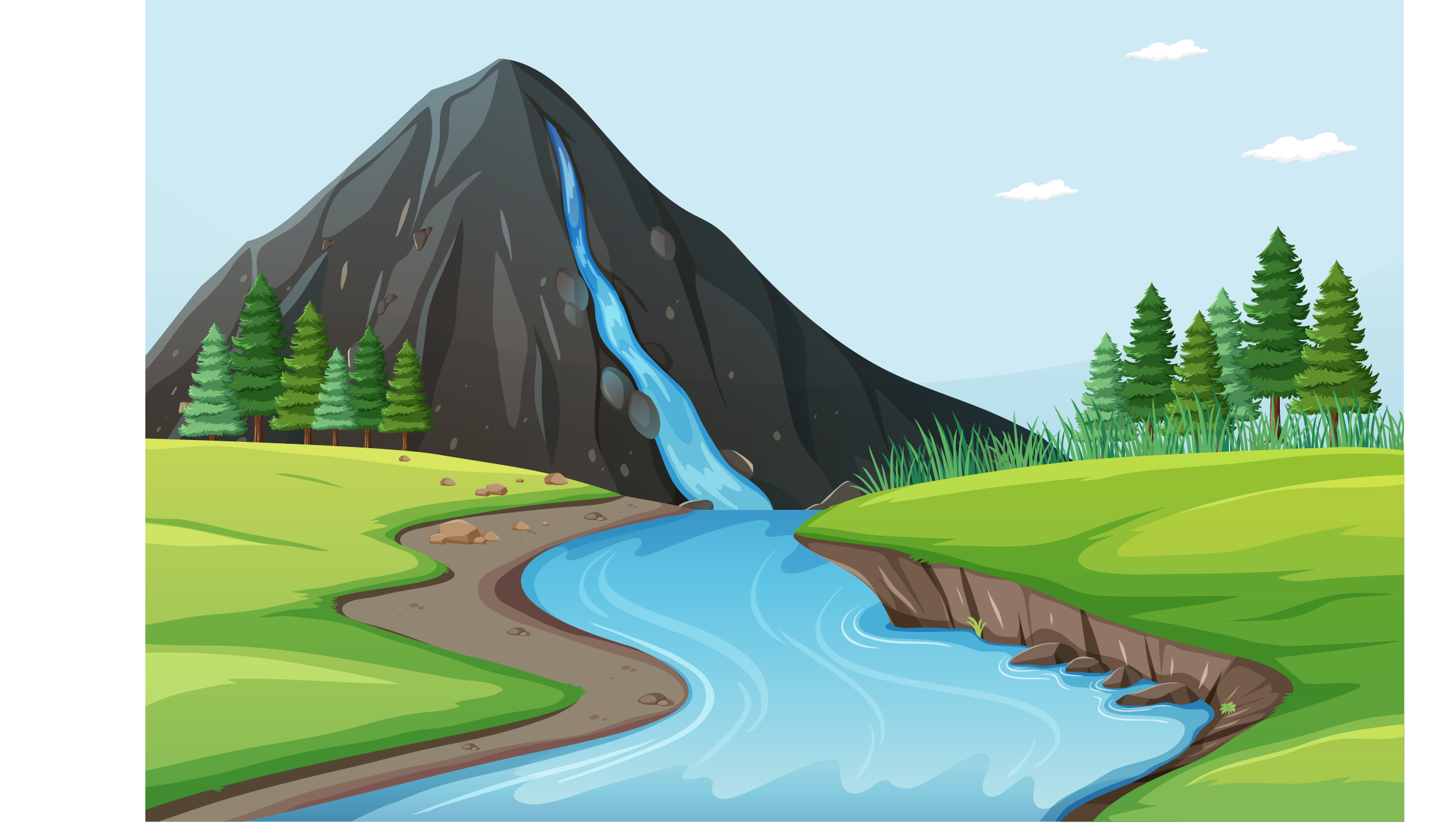 6 x 7 = 30
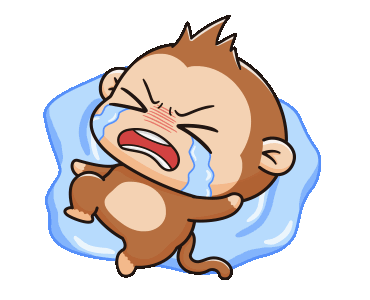 Đúng
Sai
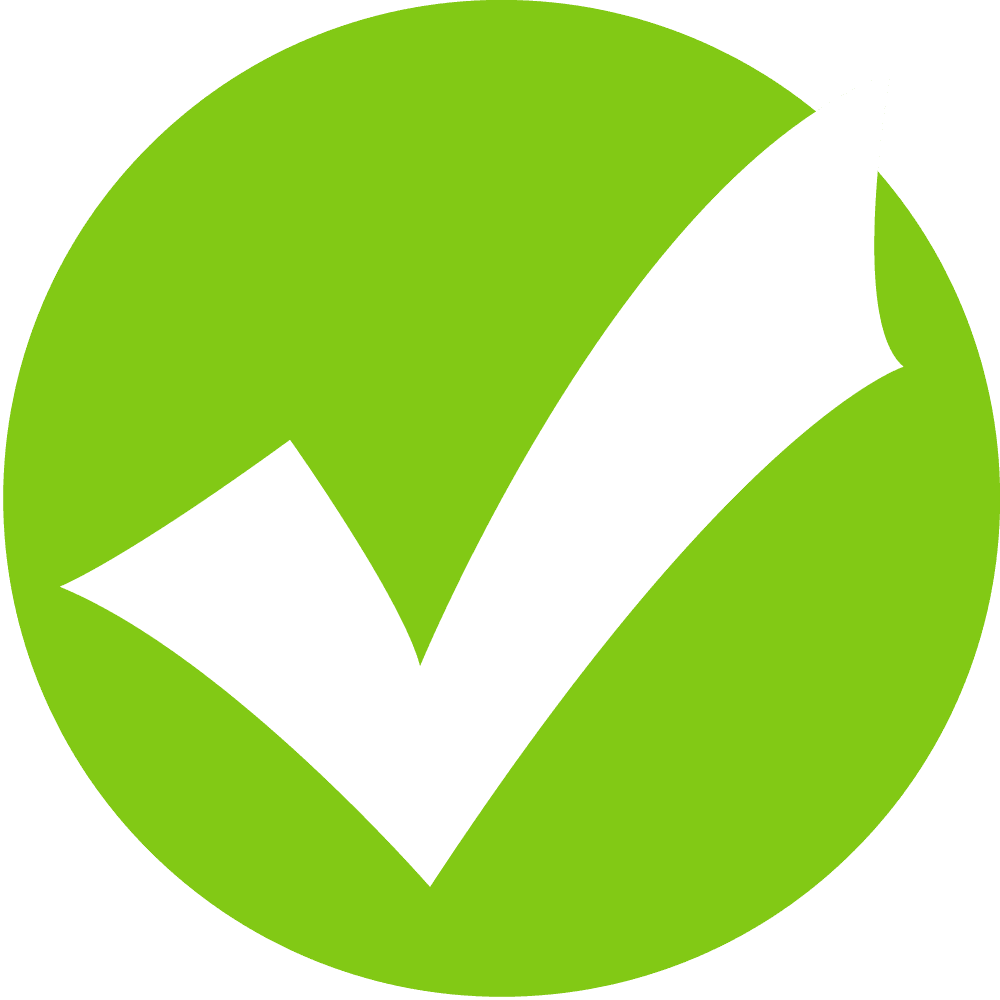 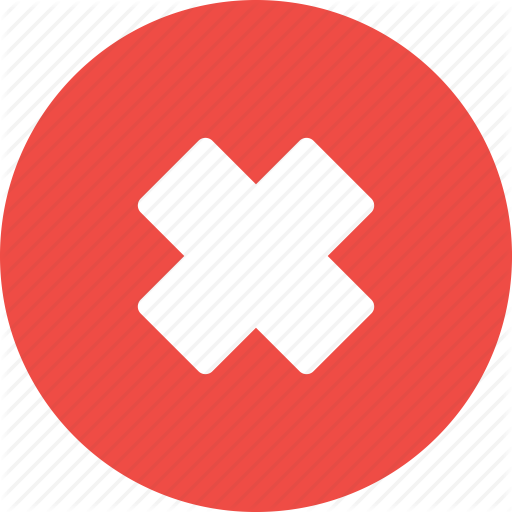 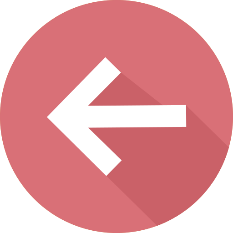 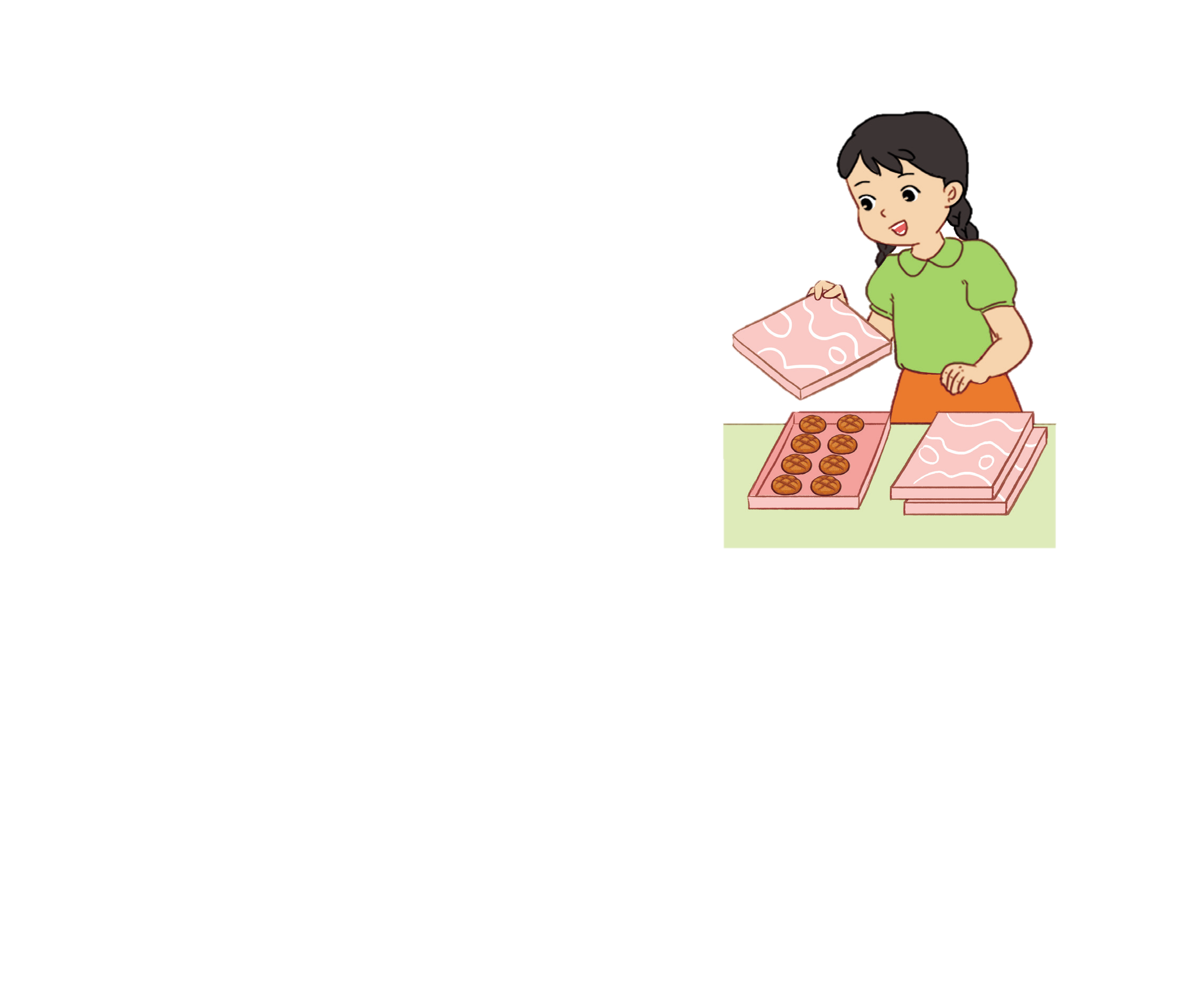 8
x
3
= ?
Thứ … ngày … tháng … năm 20 …
Toán
Bảng nhân 8 (tiết 1)
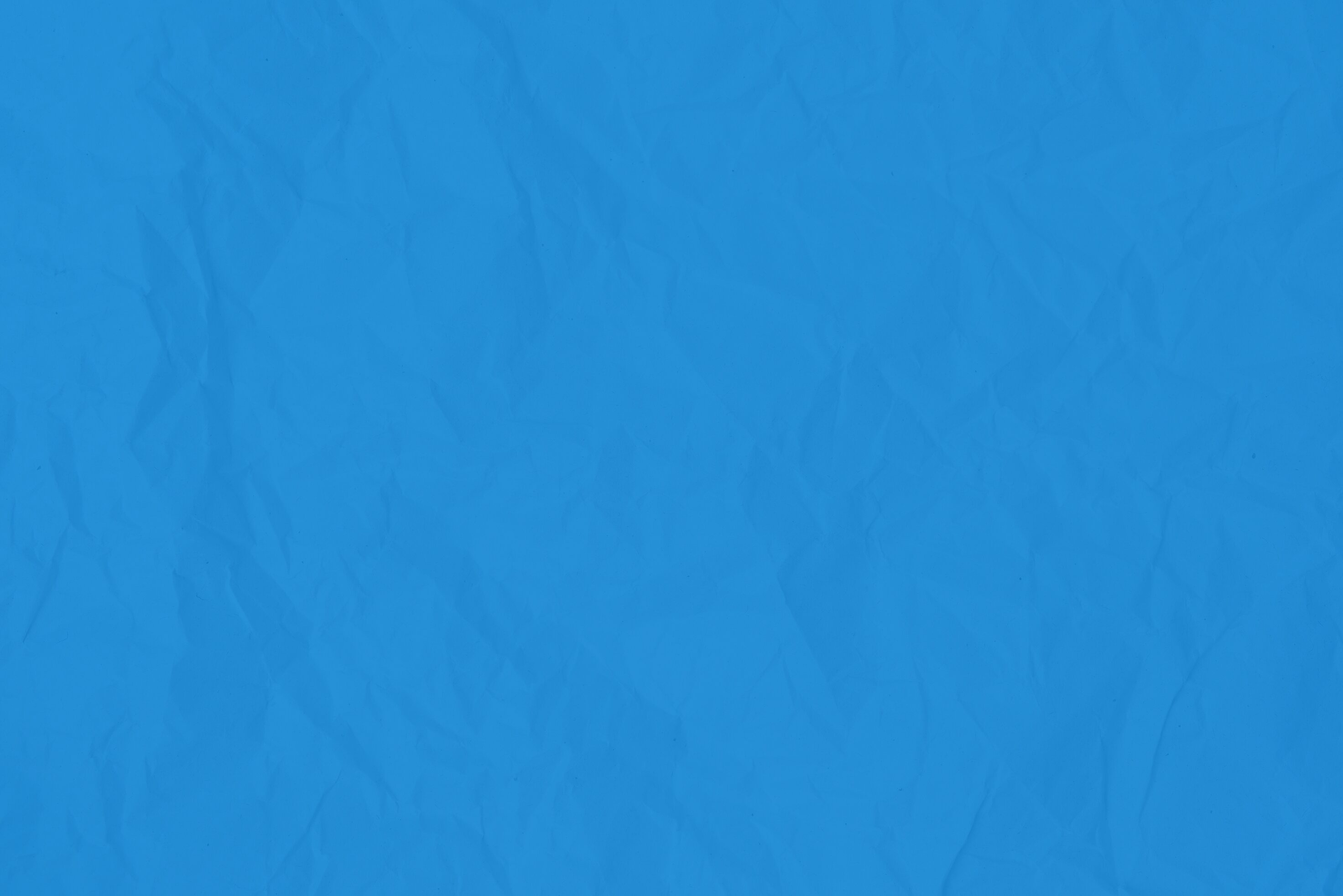 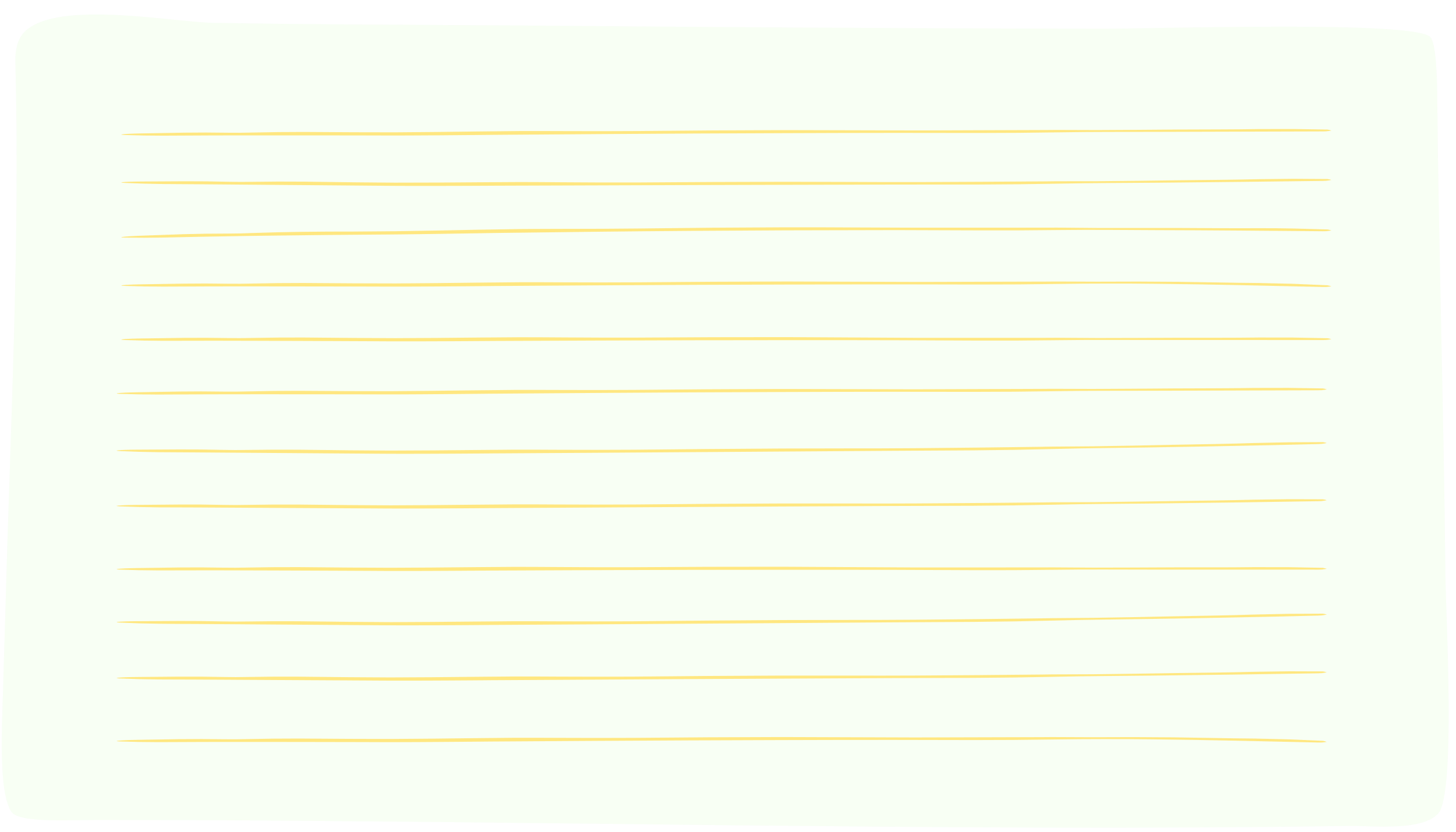 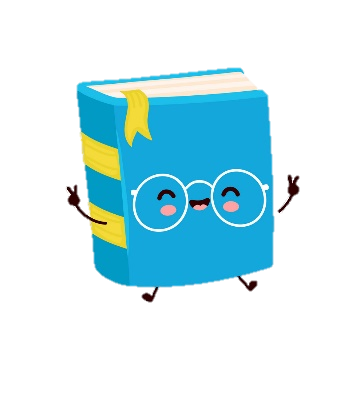 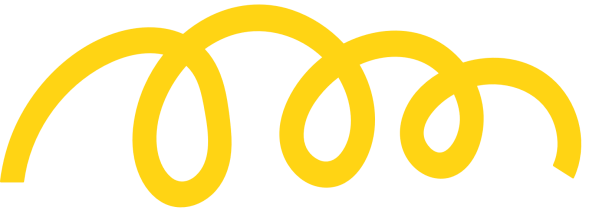 Yêu cầu cần đạt
Tìm được kết quả các phép tính trong Bảng nhân 8 và thành lập Bảng nhân 8.
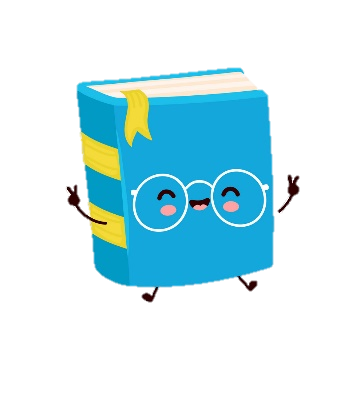 Vận dụng Bảng nhân 8 để tính nhẩm và giải quyết một số tình huống gắn với thực tiễn.
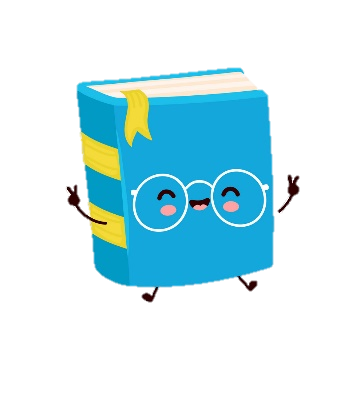 Vận dụng giải toán lời văn đúng yêu cầu.
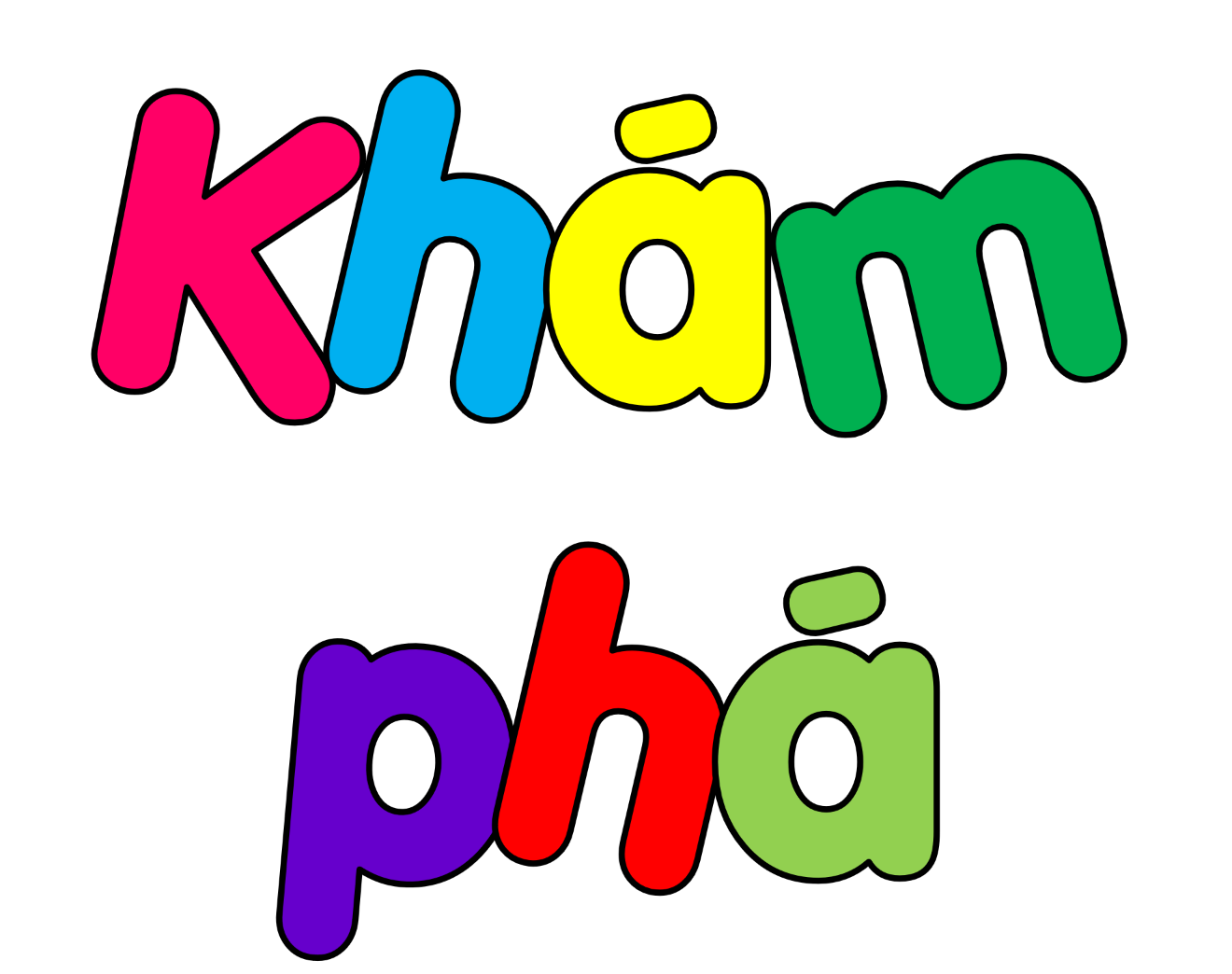 8 được lấy 1 lần
	8 x 1 = 8
8 được lấy 2 lần
Ta có 8 + 8 = 16
	8 x 2 = 16
8 được lấy 3 lần
Ta có 8 + 8 + 8 = 24
	8 x 3 = 24
8 x 4 = 32
?
8 x 5 = 40
?
8 x 6 = 48
8 x 7 = 56
?
8 x 8 = 64
?
?
8 x 9 = 72
?
8 x 10 = 80
BẢNG NHÂN 8
8 x 1 = 8			8 x 6 = 48 
8 x 2 = 16		8 x 7 = 56
8 x 3 = 24		8 x 8 = 64
8 x 4 = 32		8 x 9 = 72
8 x 5 = 40		8 x 10 = 80
Đây là 
bảng nhân 8
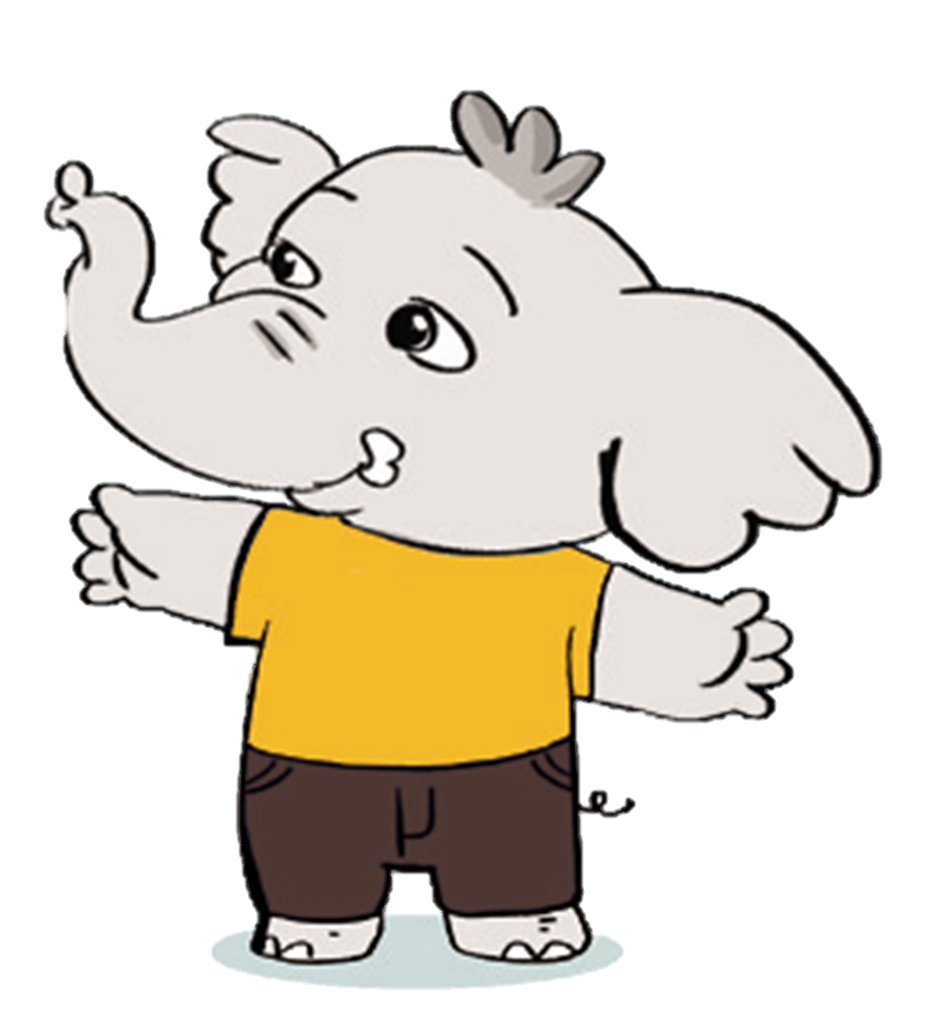 BẢNG NHÂN 8
	8 x 1 = 8			8 x 6 = 48 
	8 x 2 = 16		8 x 7 = 56
	8 x 3 = 24		8 x 8 = 64
	8 x 4 = 32		8 x 9 = 72
	8 x 5 = 40		8 x 10 = 80
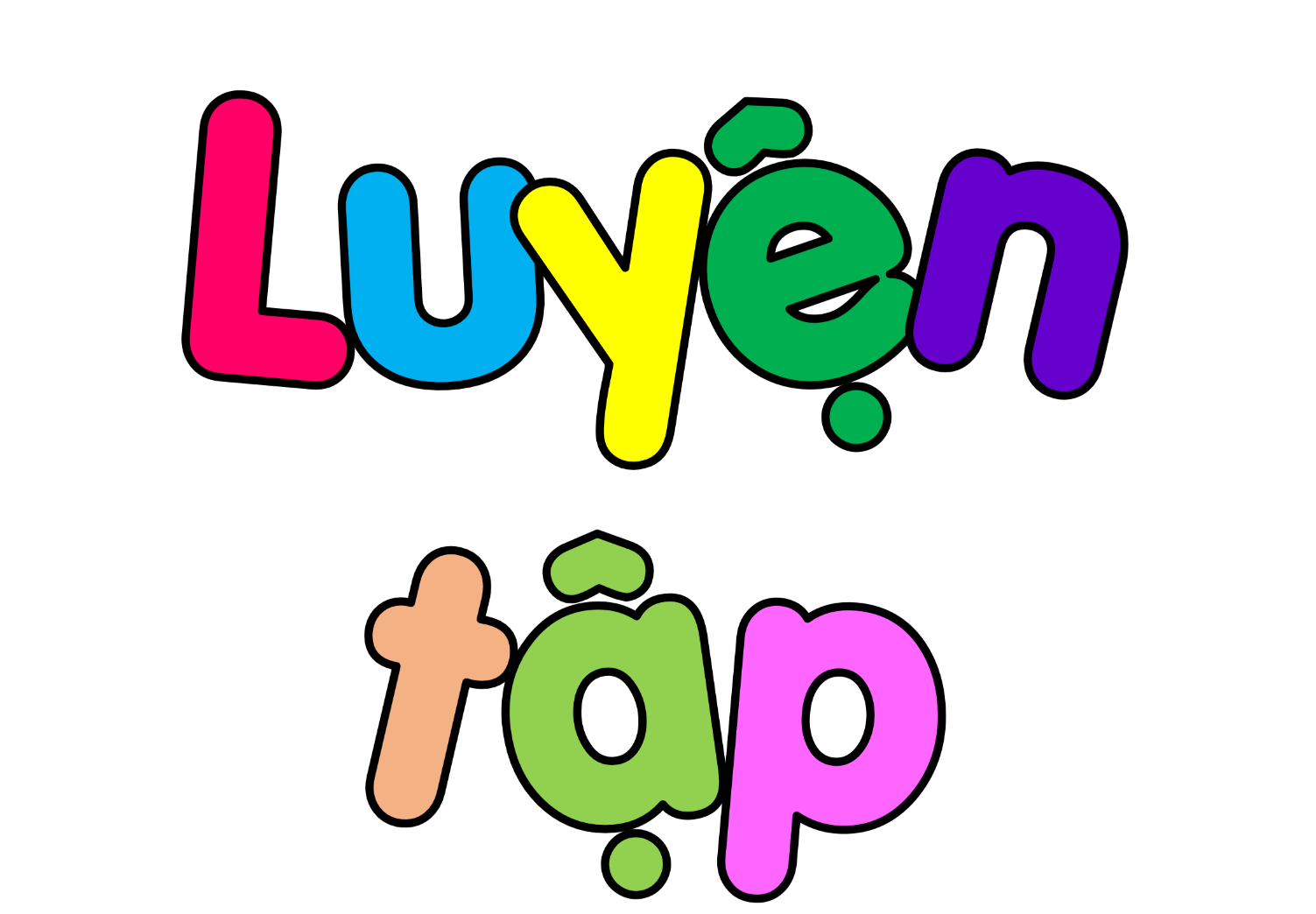 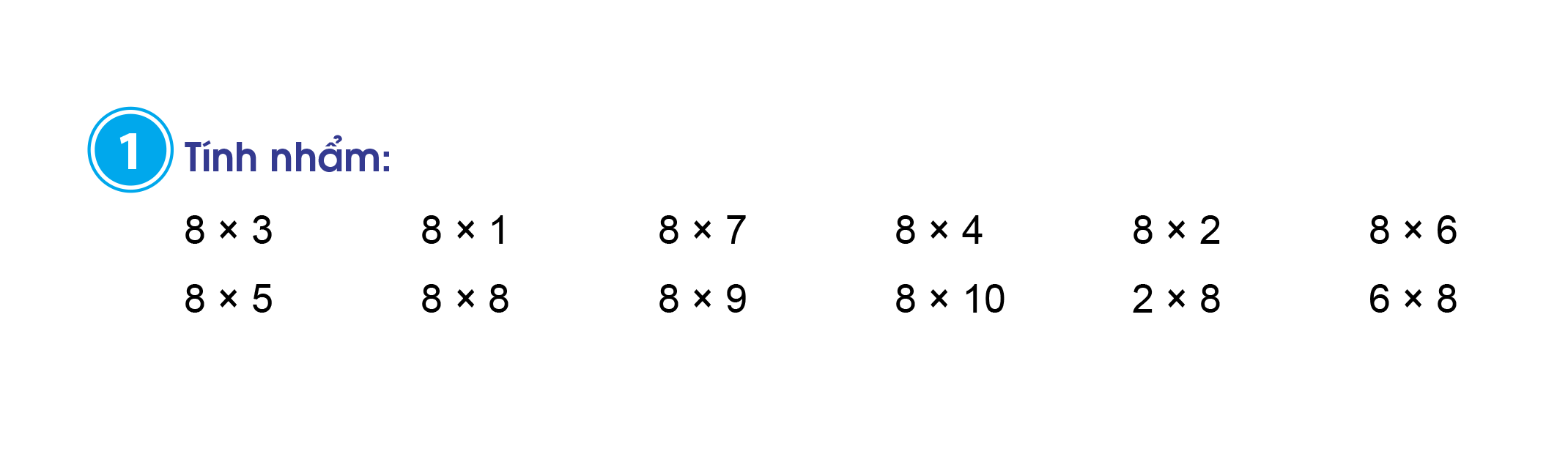 = 56
= 24
= 8
= 72
= 40
= 64
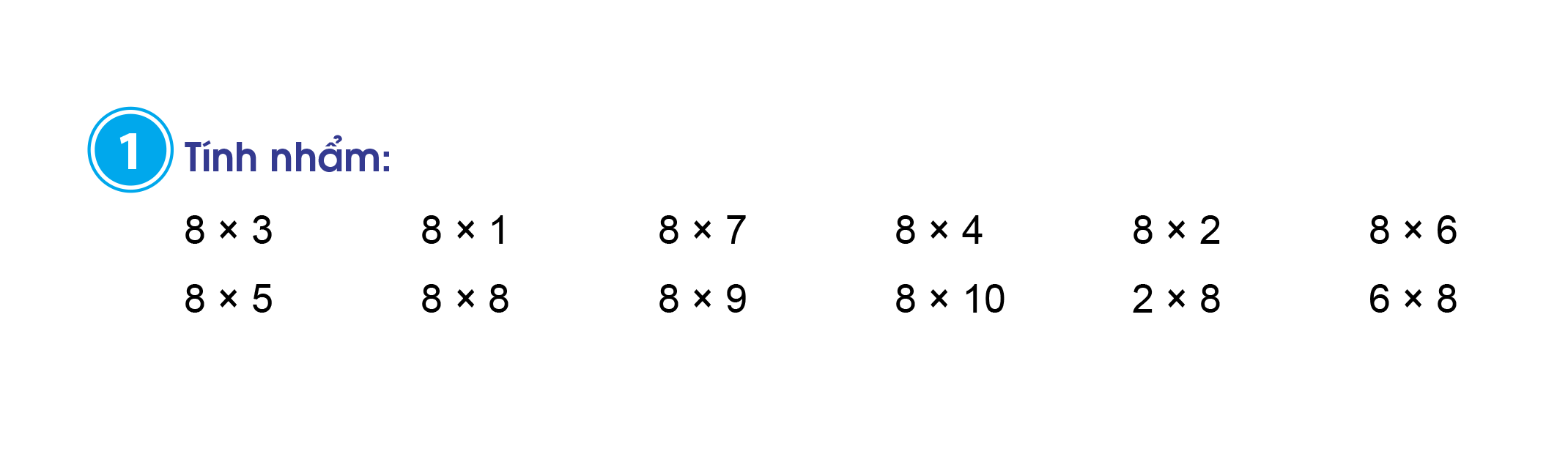 = 16
= 32
= 48
= 16
= 80
= 48
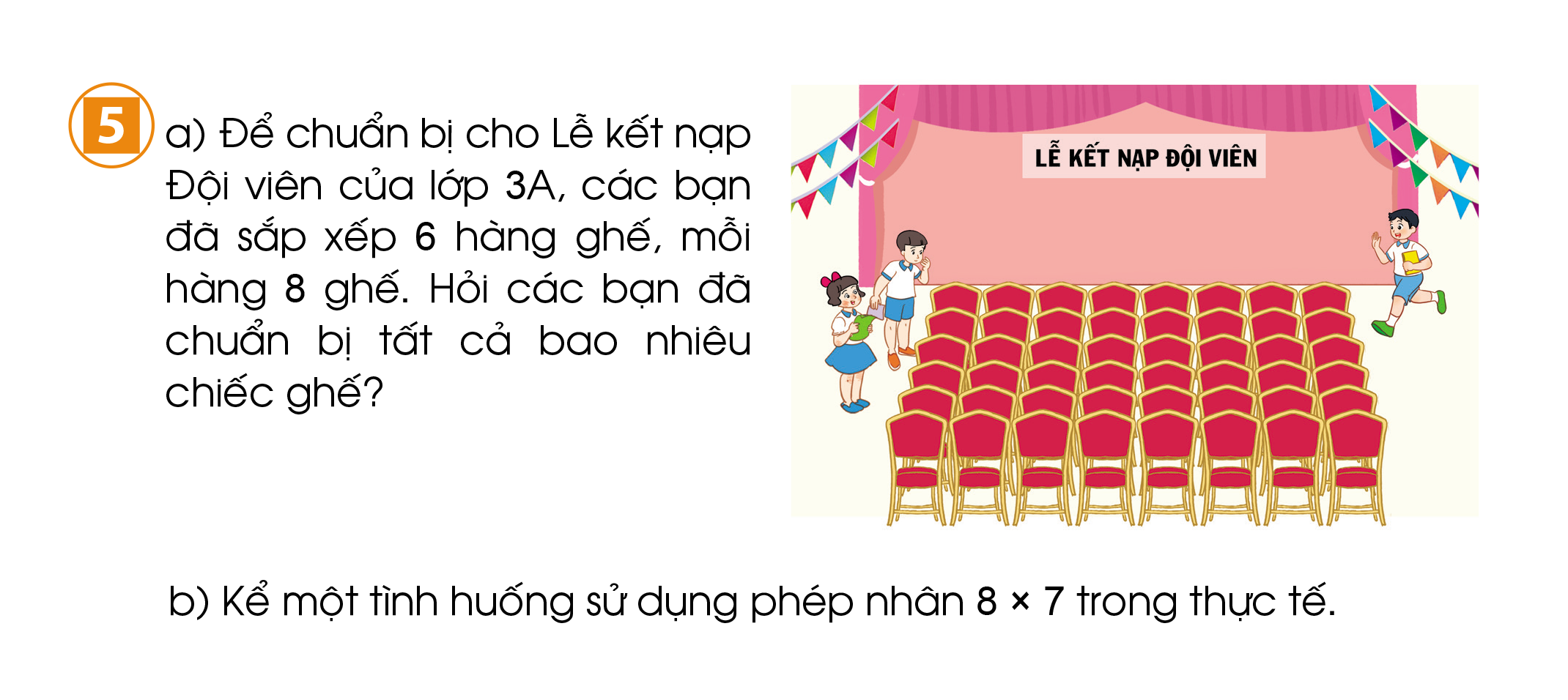 a) Để chuẩn bị cho Lễ kết nạp Đội viên của lớp 3A, các bạn đã sắp xếp 6 hàng ghế, mỗi hàng 8 ghế. Hỏi các bạn đã chuẩn bị tất cả bao nhiêu chiếc ghế?
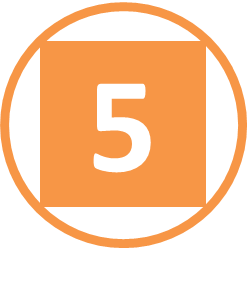 ?
?
?
?
=
Bài giải
Các bạn đã chuẩn bị tất cả số chiếc ghê là:
				                            (chiếc)

	   Đáp số: 	      chiếc ghế
48
6
x
8
48
?
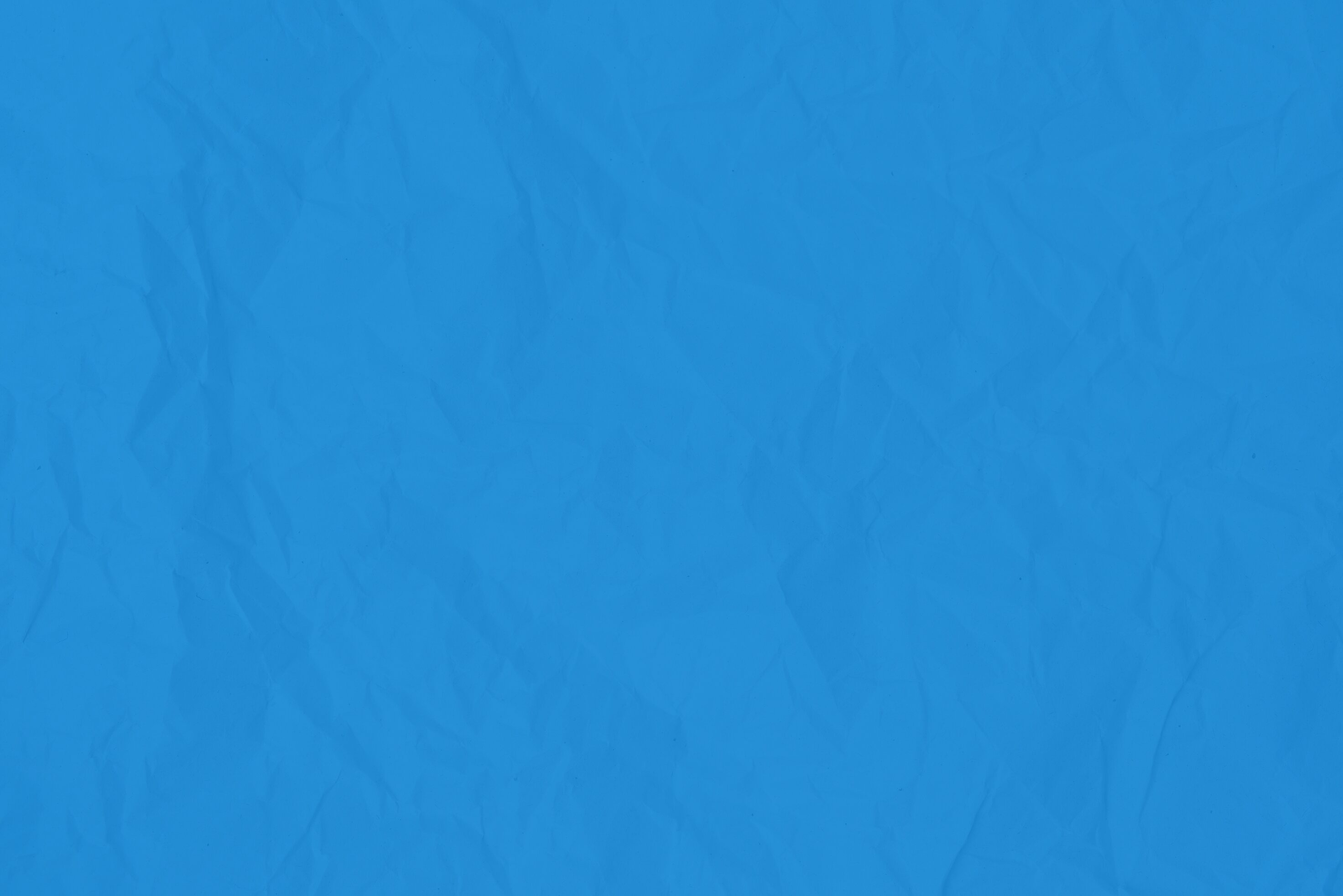 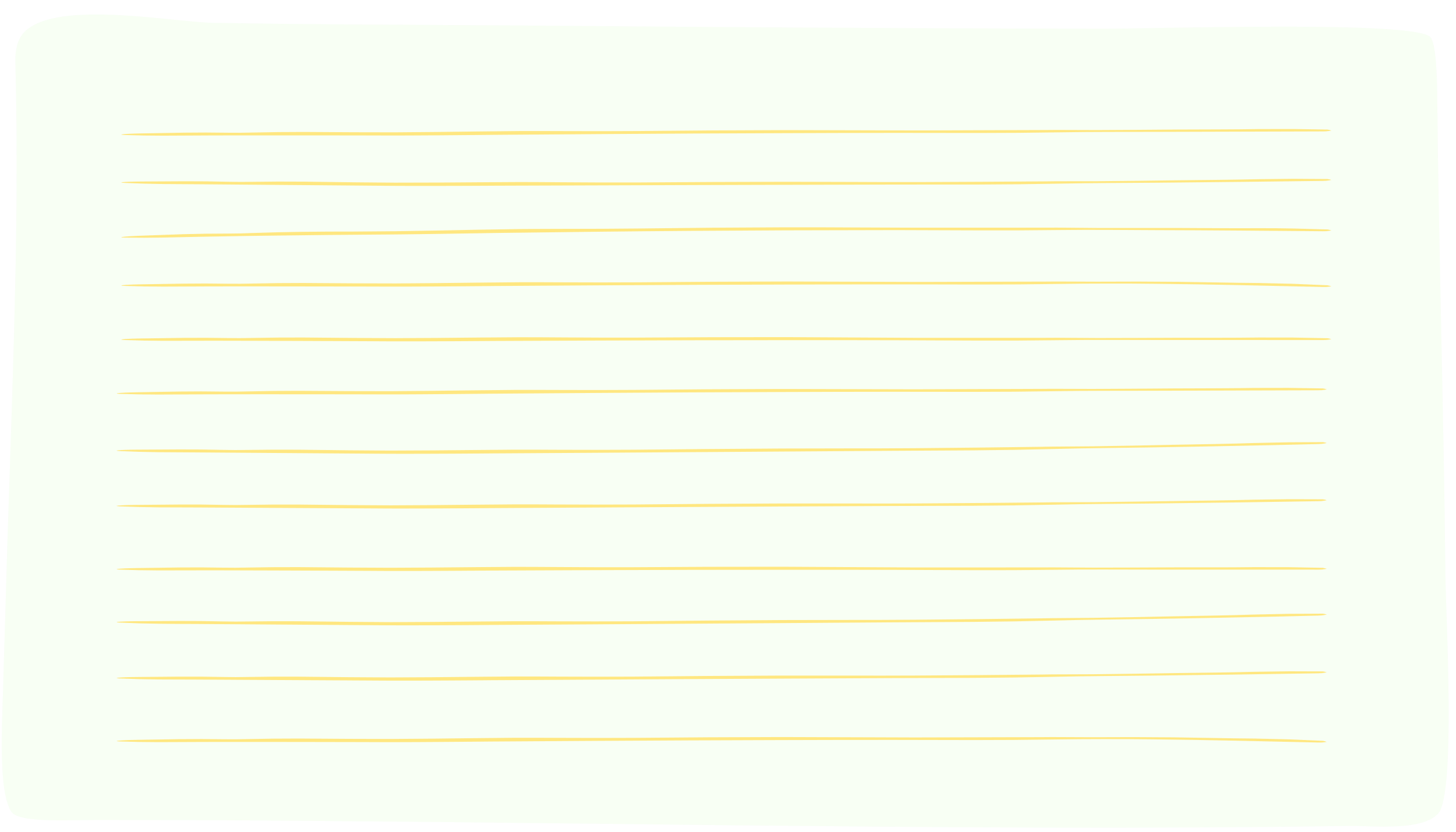 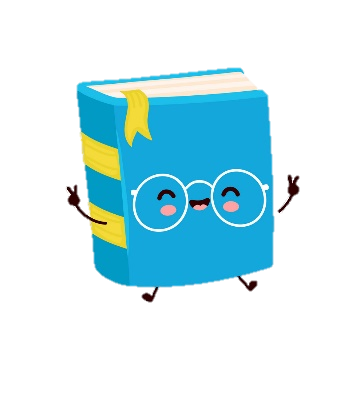 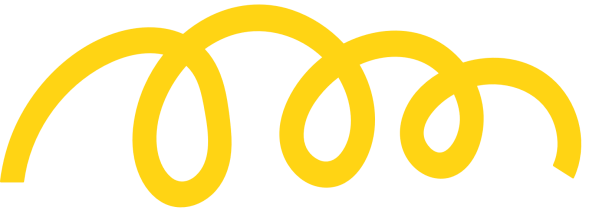 Yêu cầu cần đạt
Tìm được kết quả các phép tính trong Bảng nhân 8 và thành lập Bảng nhân 8.
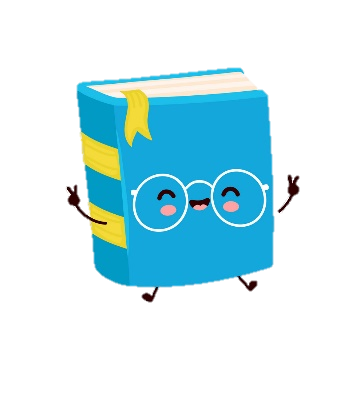 Vận dụng Bảng nhân 8 để tính nhẩm và giải quyết một số tình huống gắn với thực tiễn.
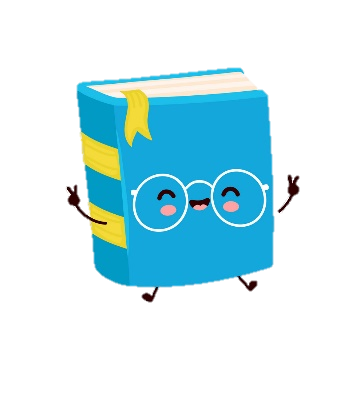 Vận dụng giải toán lời văn đúng yêu cầu.
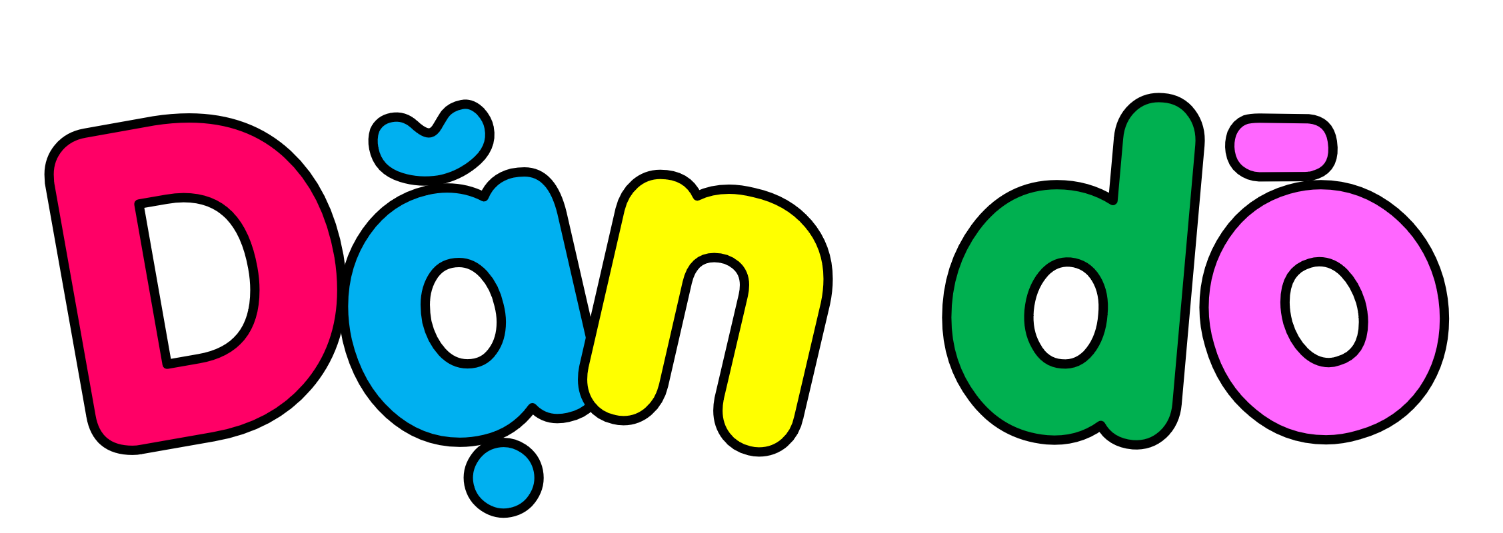 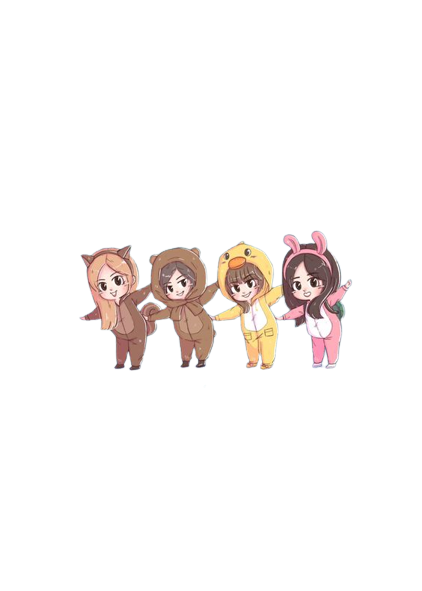 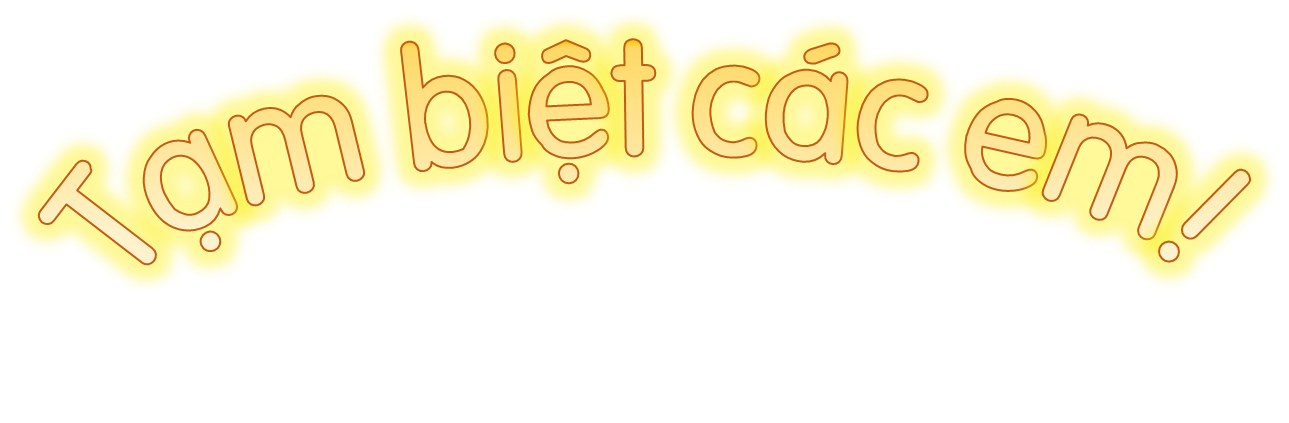